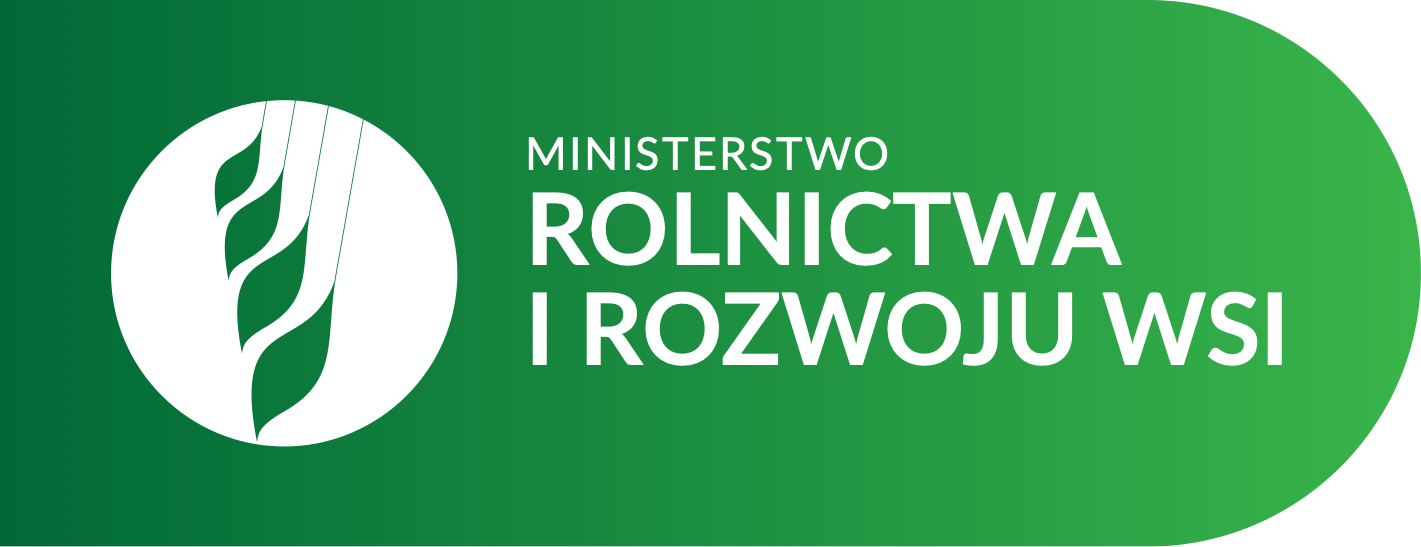 Zmiana ustawy o RLKS

Grupa tematyczna LEADER
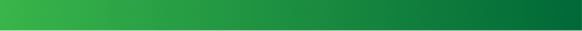 Beata Rodak
Departament Wspólnej Polityki Rolnej
Ministerstwo Rolnictwa i Rozwoju Wsi
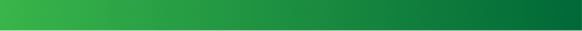 2 lipca 2021r.
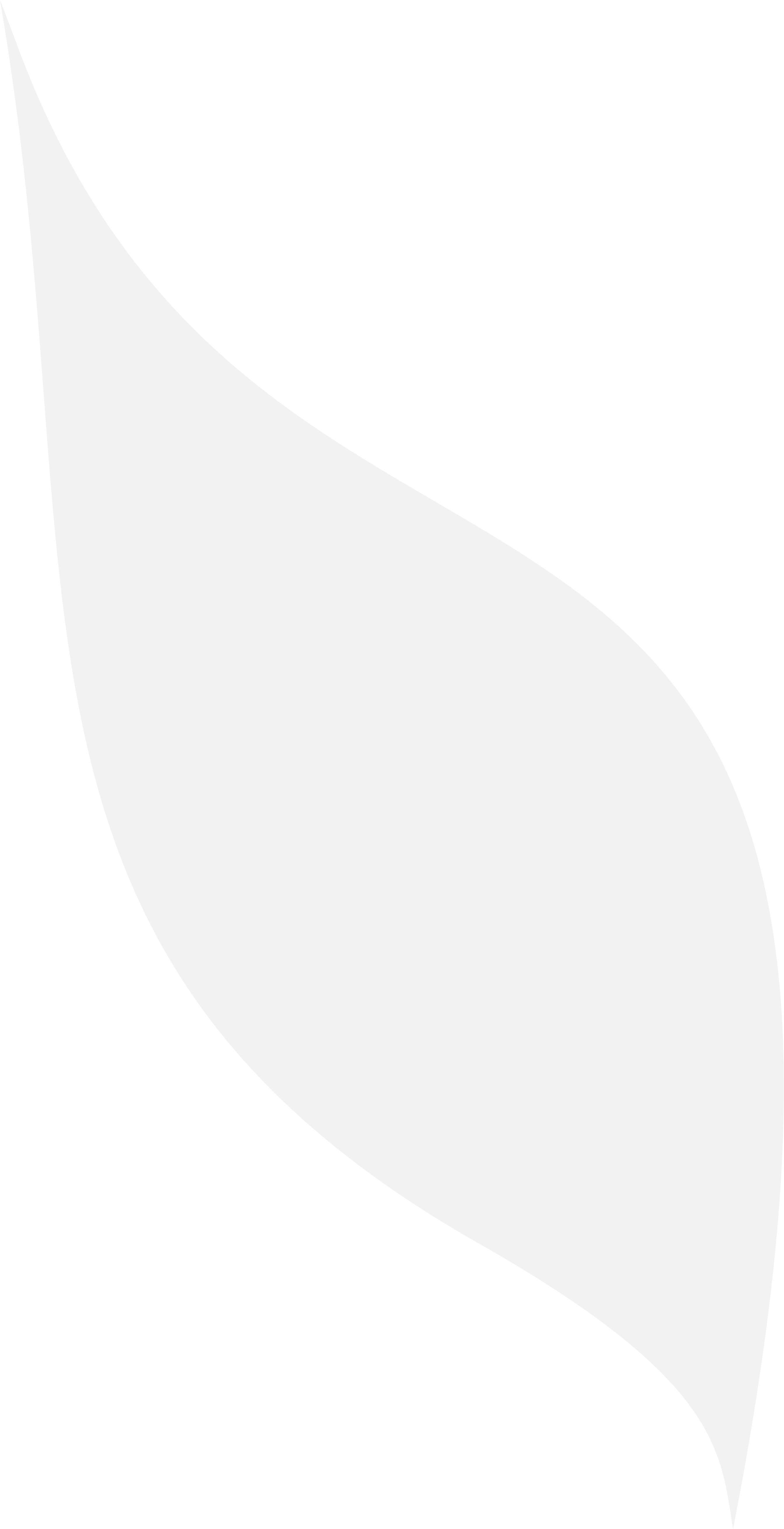 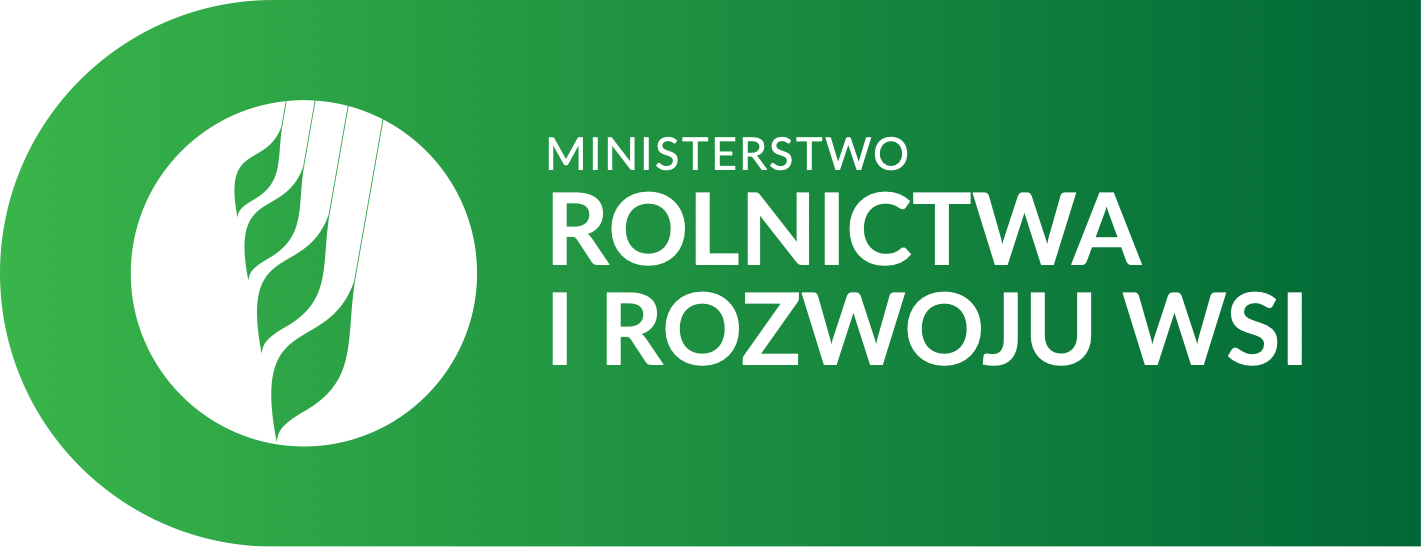 CEL ZMIAN
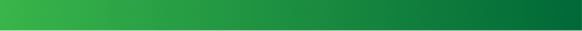 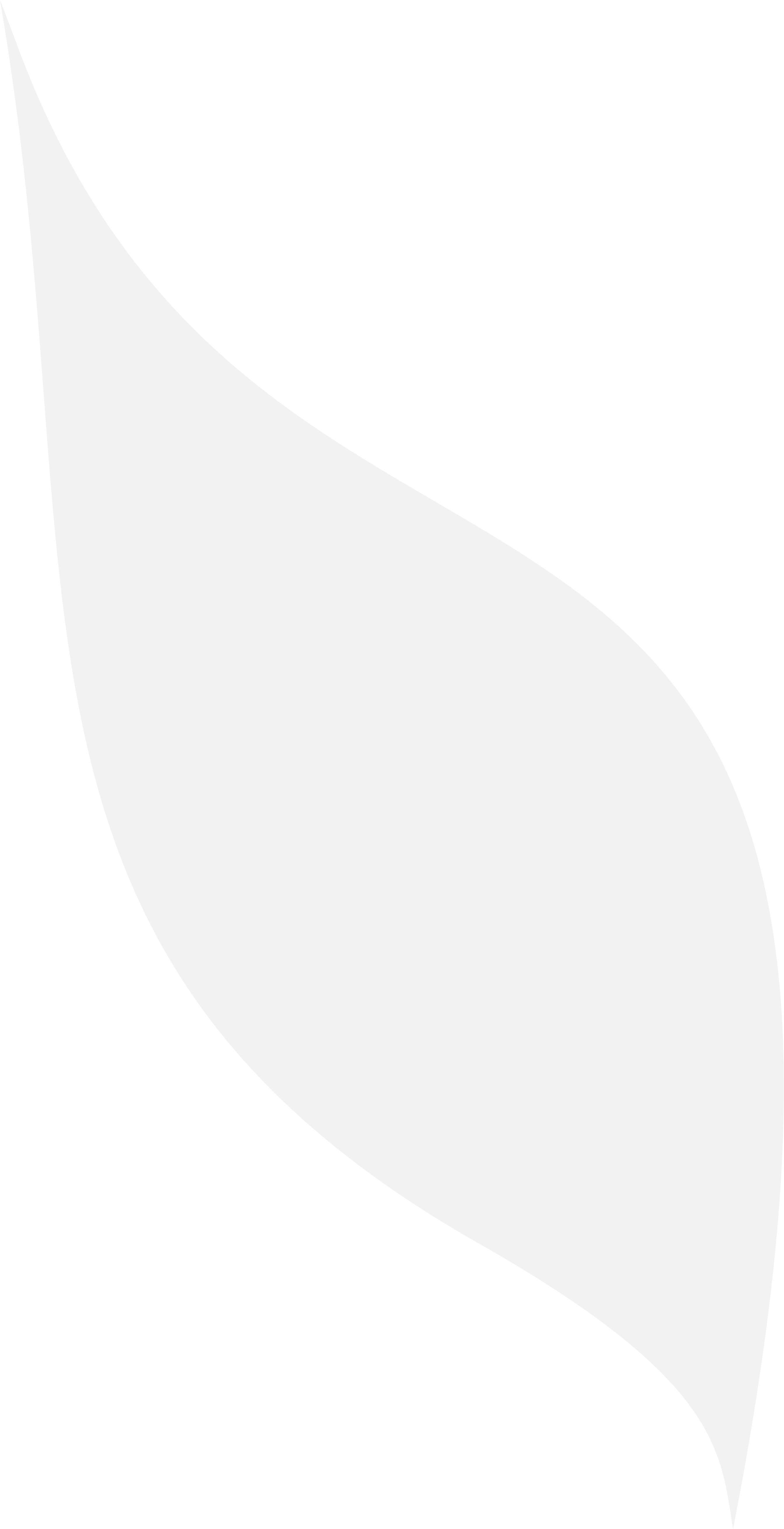 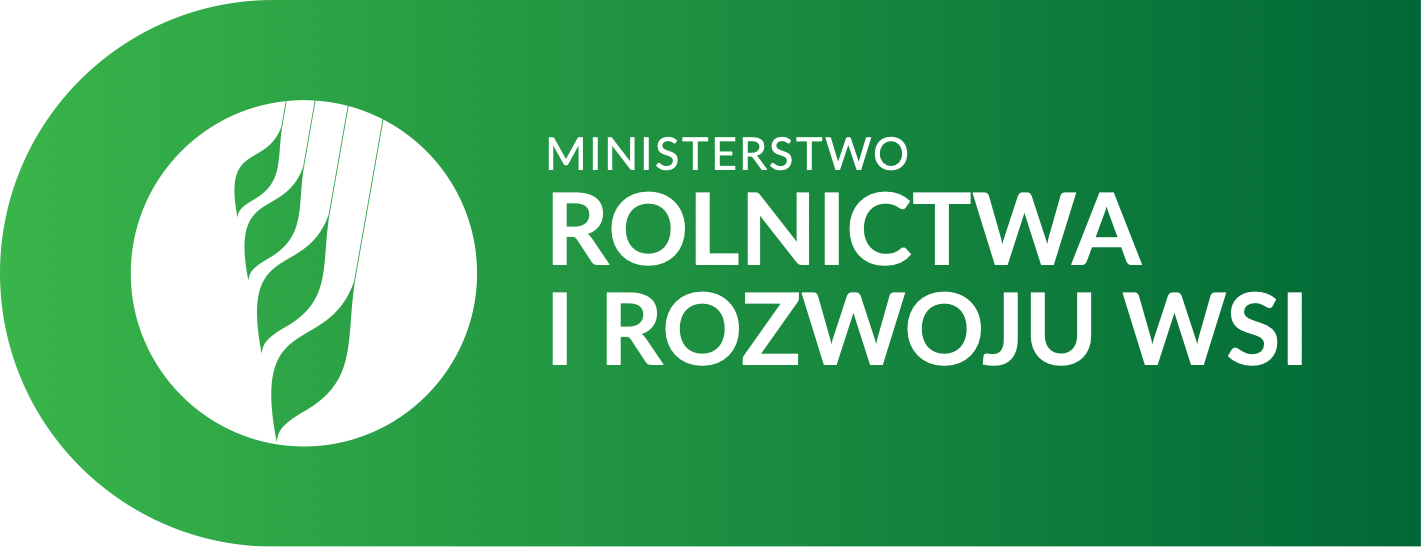 ZAKRES ZMIAN
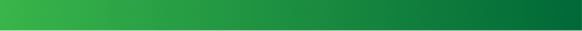 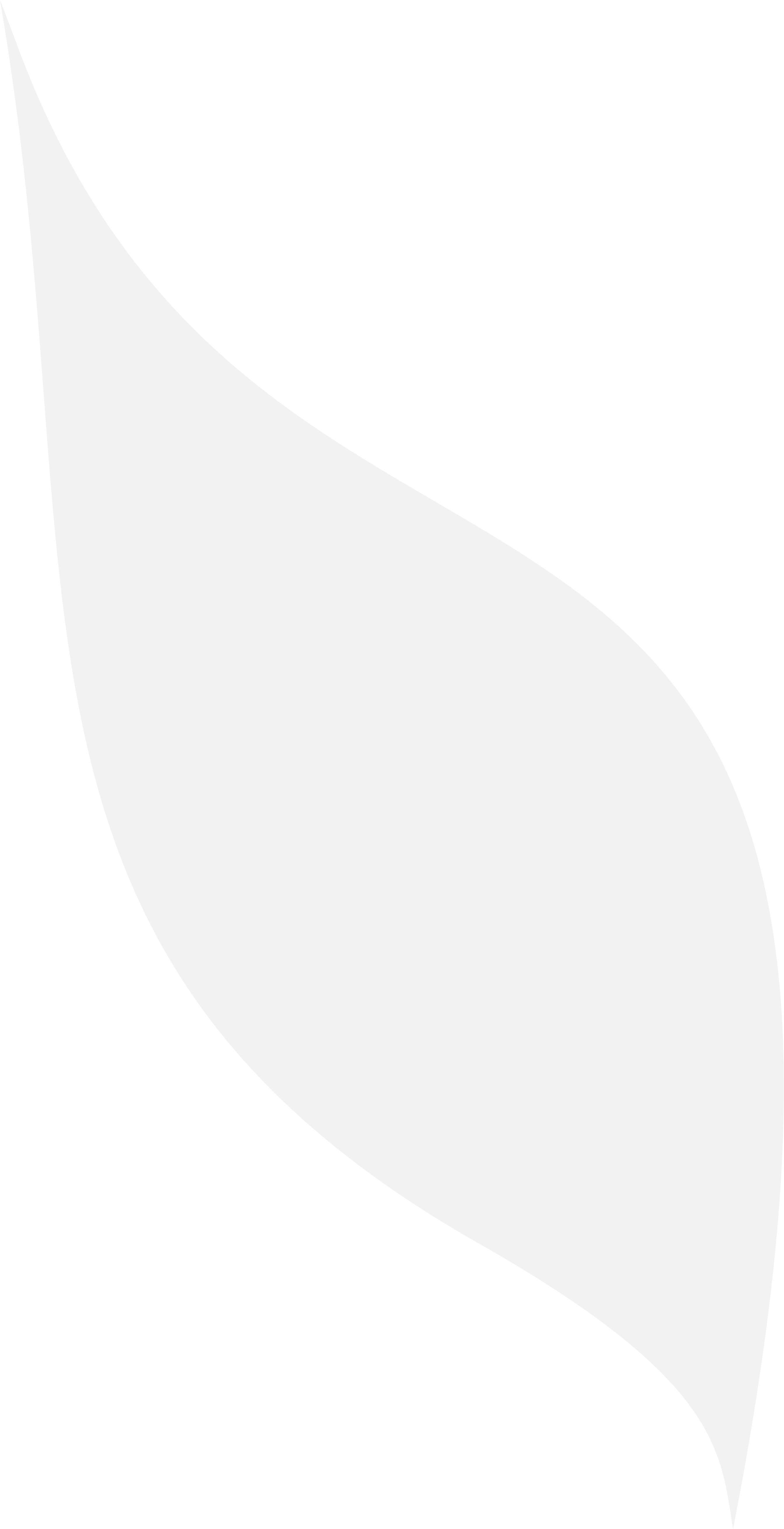 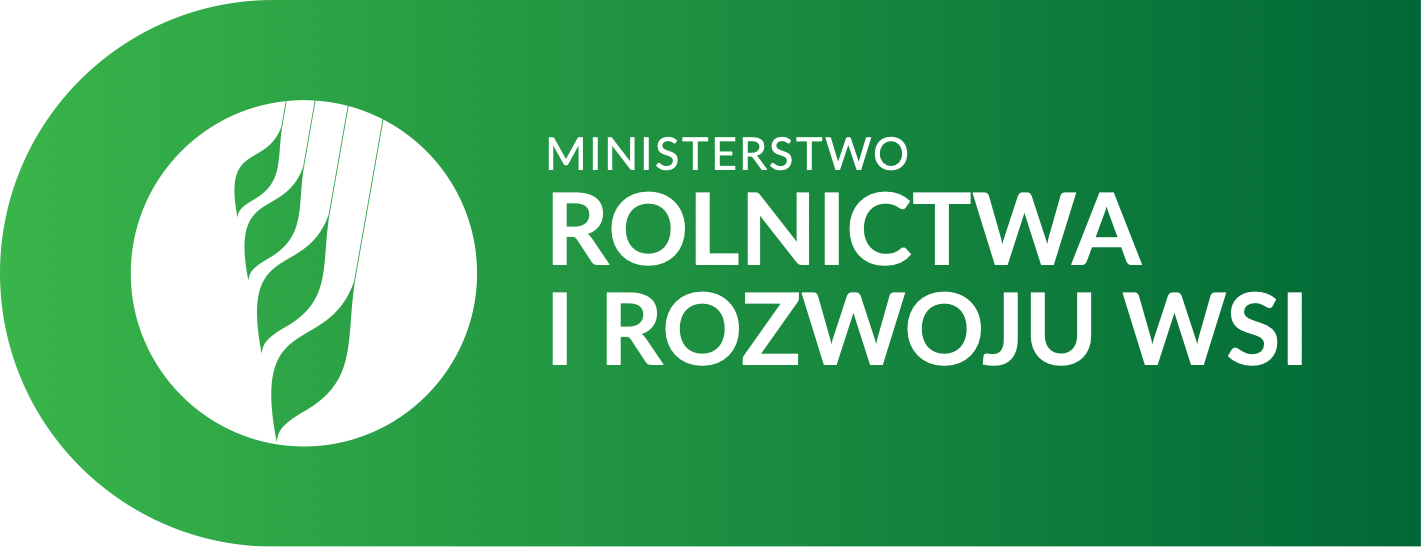 ZMIANY PORZĄDKUJĄCE
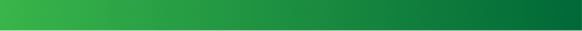 Konieczność aktualizacji przepisów ustawy o RLKS w zakresie wejścia w życie nowej podstawy prawnej, tj. rozporządzenia CPR przy jednoczesnym okresie przejściowym dla EFRROW oraz faktu braku realizacji RLKS z udziałem środków Europejski Fundusz Morski, Rybacki i Akwakultury na lata 2021–2027.

Zmiany w zakresie pojęć (nazewnictwa) używanych w  przepisach UE oraz wyłączenie spod rozporządzenia CPR wsparcia z EFROW, które będzie realizowane na podstawie odrębnego rozporządzenia dot. planów strategicznych w ramach wspólnej polityki rolnej - zaproponowano nadanie nowego brzmienia dla pojęć „EFSI” oraz „programy”, a także wprowadzono zmianę nazwy Europejskiego Funduszu Społecznego na Europejski Funduszu Społeczny Plus.

Uchylenie przepisów dotyczący zadań wykonywanych przez zarząd województwa z uwagi na porządkujący charakter przepisu oraz jego czysto informacyjny walor. Tożsame regulacje wynikają bowiem wprost z ustaw wdrożeniowych.

Wdrożenie rozwiązań, które okazały się bardzo praktyczne w trakcie trwania pandemii wywołanej przez SARS-CoV-2 w 2020 roku, czyli wprowadzenie nowego art. 4a w ustawie o RLKS umożliwiającego wykorzystanie środków komunikacji elektronicznej w pracach Komisji dokonującej wyboru LSR oraz Rady LGD.
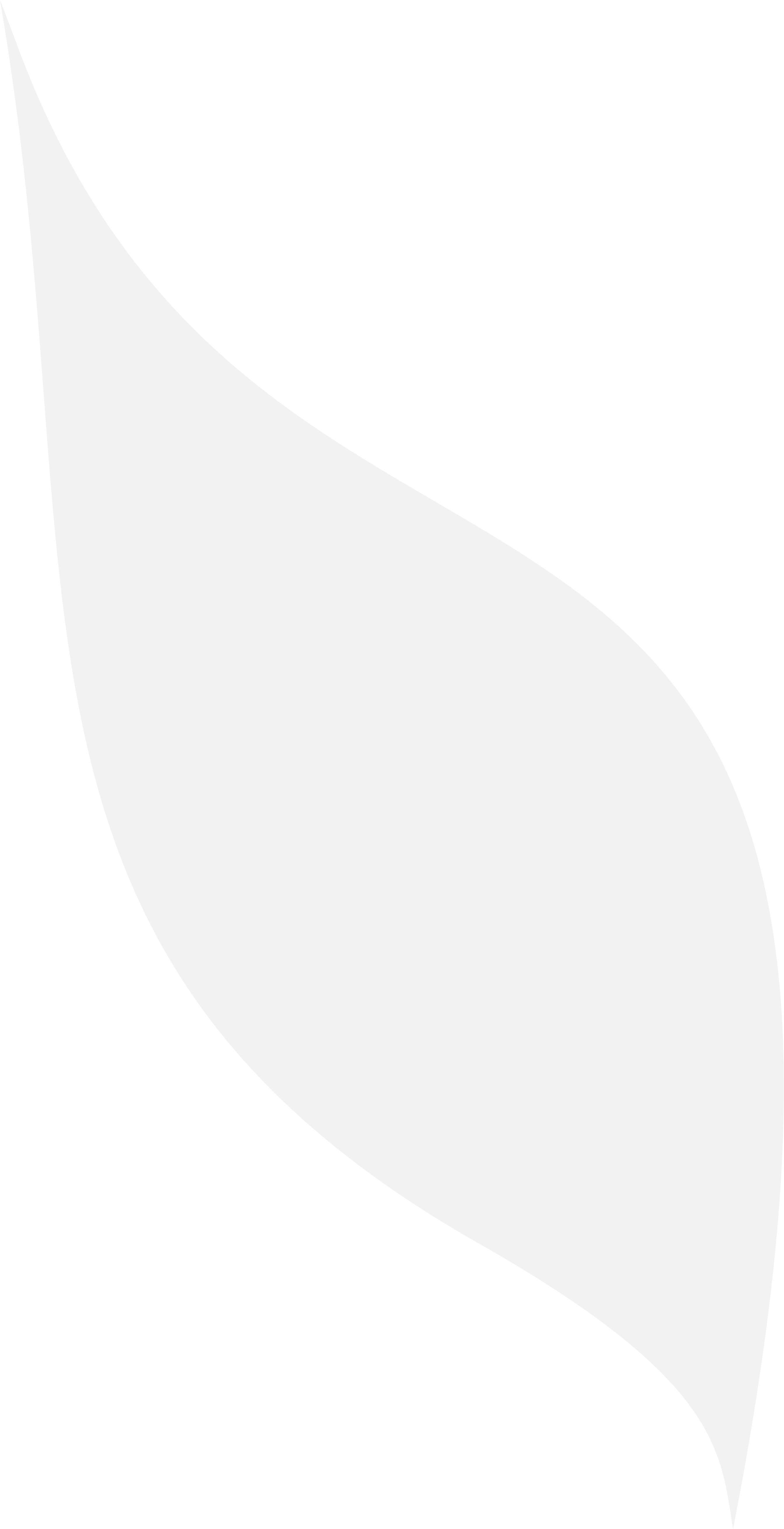 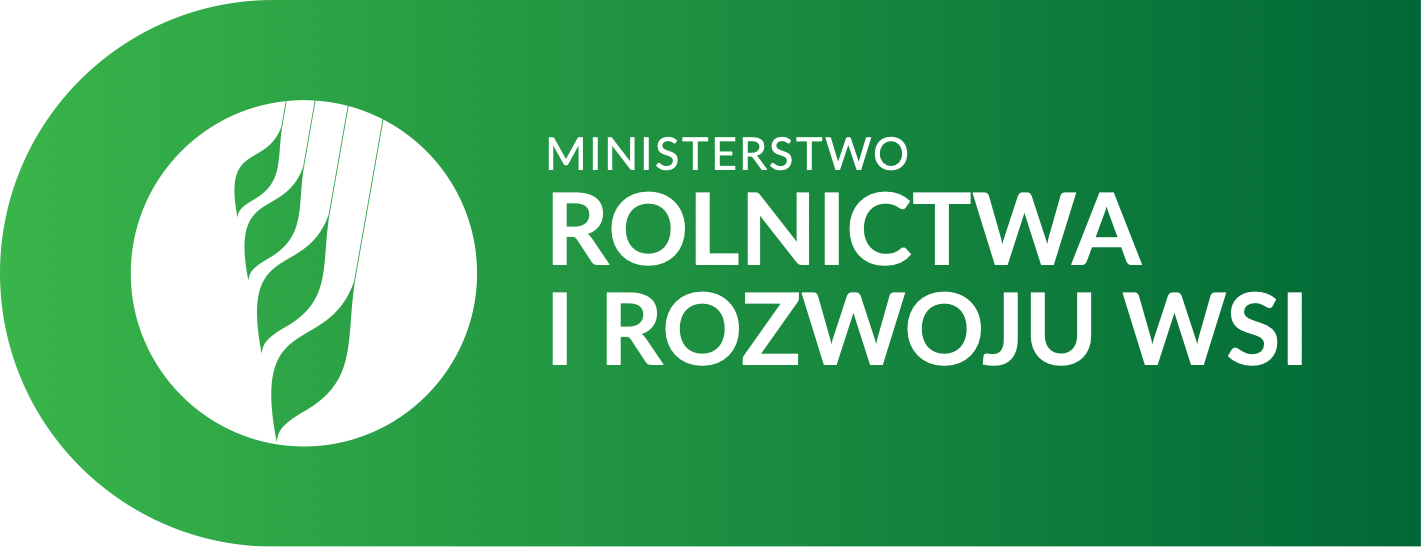 WSPARCIE PRZYGOTOWAWCZE
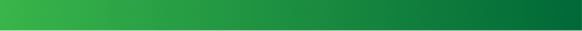 Mając na celu umożliwienie udzielenia wparcia na przygotowanie LSR na okres 2021-2027, wprowadzone zostanie zastrzeżenie, że WSPARCIE PRZYGOTOWAWCZE może być udzielone KOLEJNY RAZ LUB W RAMACH INNEGO PROGRAMU, o ile zostanie udzielone nie wcześniej niż PO UPŁYWIE 3 LAT od dnia udzielenia tego wsparcia po raz ostatni.

KONKURENCYJNOŚĆ - w związku z umożliwieniem NOWYM PODMIOTOM oraz LGD obecnie realizującym swoje LSR ubiegania się o wsparcie przygotowawcze, może dojść do sytuacji, w której na obszarze danej gminy będzie opracowywanych więcej niż jedna LSR. Uchylona zostanie regulacja w zakresie ograniczenia do jednej LSR na obszarze danej gminy. Uwaga: finalnie, w konkursie na wybór LSR, na danym obszarze będzie mogła być wybrana i realizowana tylko jedna LSR. 

Szeroki zakres tematyczny wsparcia w ramach LSR, w tym m.in. premie na rozpoczęcie działalności gospodarczej dla odchodzących z rolnictwa i działalność okołorolniczą w małych gospodarstwach (szersza oferta dla gospodarstw rolnych – dla rolników i domowników), co pozwoli w sposób bardziej kompleksowy zaspokajać lokalne potrzeby. W Planie Strategicznym dla WPR możemy założyć, że część zakresu będzie obowiązkowa, np. wsparcie przedsiębiorczości.
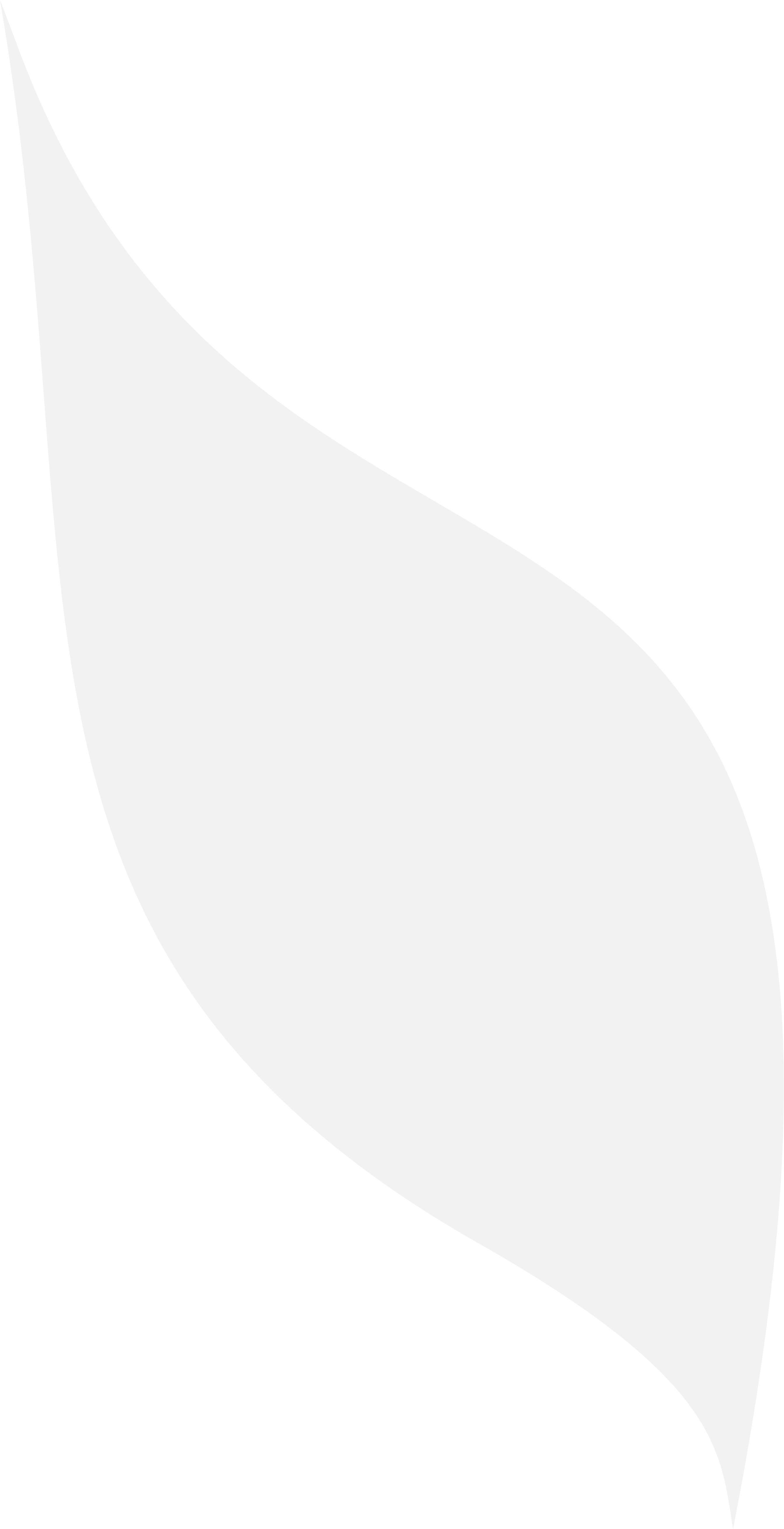 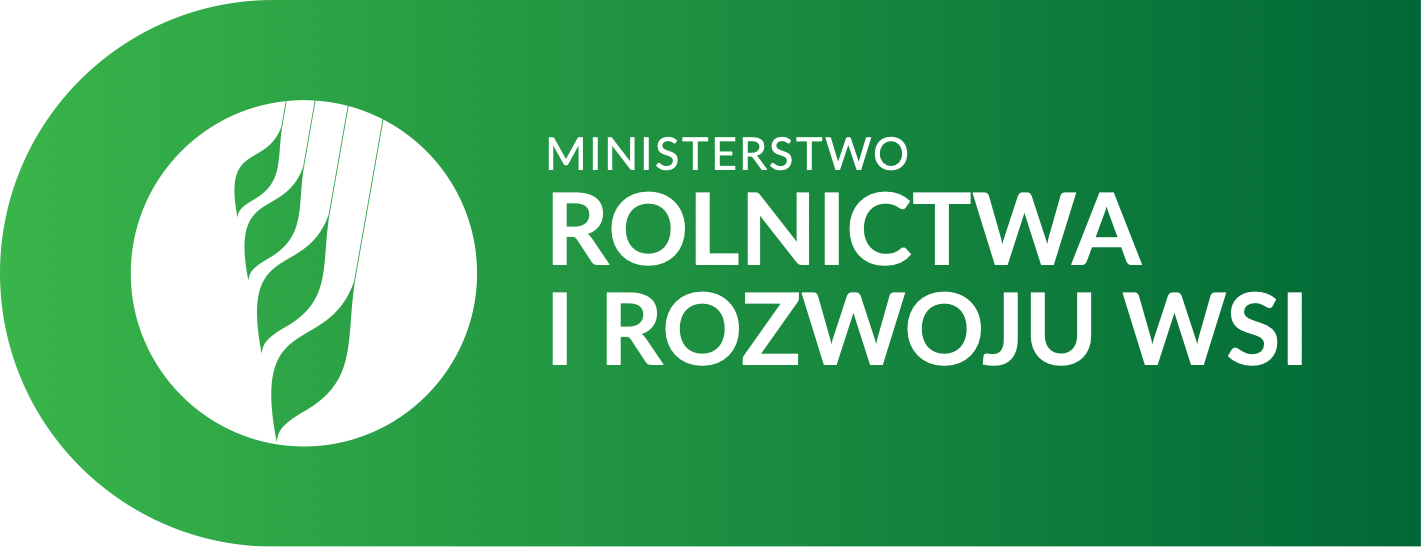 WYBÓR LSR
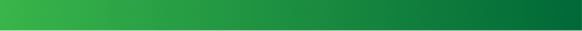 W celu zniwelowania ewentualnych negatywnych efektów opóźnienia w wydaniu rozporządzenia UE do WPR, wybór LSR będzie przeprowadzony w okresie przejściowym, tzn. w ramach wydłużonego PROW 2014-2020/22. 
Planuje się stosowanie ujednoliconych zasad oraz wspólny termin dla wszystkich zaangażowanych w RLKS funduszy, przy czym Europejski Fundusz Morski, Rybacki i Akwakultury na lata 2021–2027 NIE UCZESTNICZY w tym procesie.
Obszar objęty LSR: BEZ ZMIAN - jedna LSR będzie realizowana na obszarze wiejskim, zamieszkanym przez minimum 30 tys. i maksimum 150 tys. mieszkańców, obejmującym obszar co najmniej 2 gmin położonych na obszarze wiejskim (z wyłączeniem miast powyżej 20 tys. mieszkańców), wg stanu na dzień 31.12.2020 r. (dane GUS). Wprowadzony zostanie natomiast WYJĄTEK dla LSR wyłącznie miejskich finansowanych ze środków EFS+, gdzie górny limit nie będzie obowiązywał.
KONKURENCYJNOŚĆ obszarów do samego końca procesu wyboru LSR, w tym nowy sposób rozstrzygnięcia dla LSR o takiej samej liczbie punktów lub w sytuacji wstąpienia co najmniej 2 LSR na tym samym obszarze.
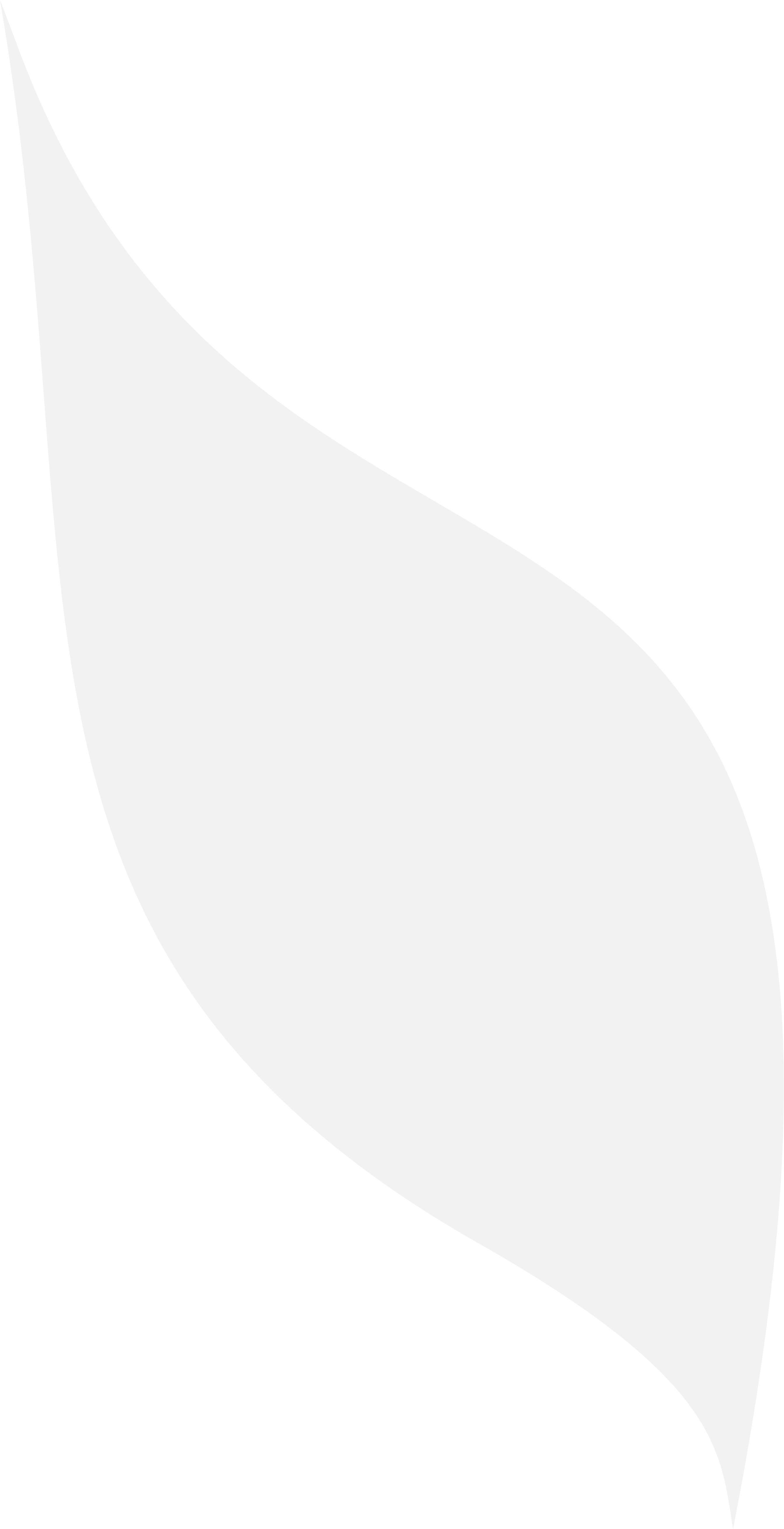 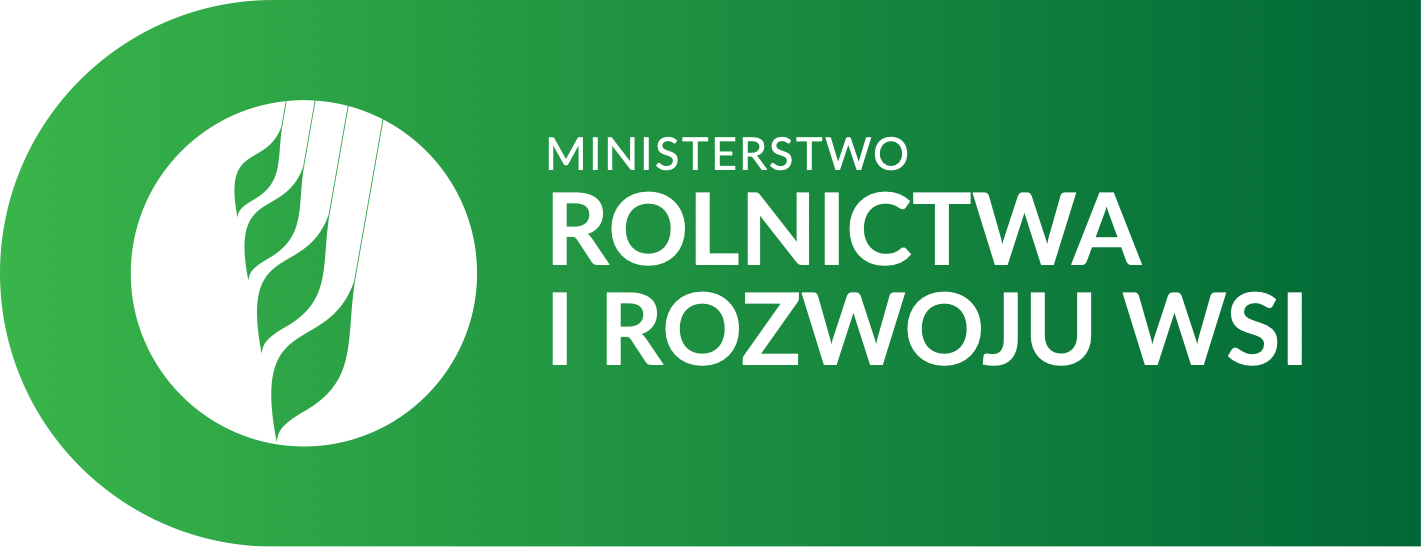 WYBÓR LSR cd.
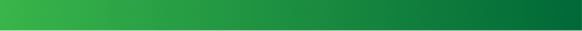 KOMISJE posiadać będą w swoim składzie odpowiednio:
przedstawicieli instytucji wdrażających z programów finansowanych z różnych funduszy, które mogą być wdrażane w ramach RLKS (bez przedstawiali ministrów właściwych z uwagi na nowe procedury odwoławcze) oraz 
ekspertów posiadających wiedzę i doświadczenie w zakresie podejścia LEADER/RLKS.
Praca komisji DWUETAPOWA: 
etap pierwszy to badanie spełnienia WARUNKÓW DOSTĘPU (część z obecnych kryteriów wyboru stała się warunkami dostępu),
etap drugi to ocena spełnienia KRYTERIÓW WYBORU LSR oraz WERYFIKACJA OBSZAROWA czyli sprawdzenie czy obszar gmin objętych LSR nie jest objęty obszarem LSR innych LGD, których LSR została wybrana po 1 stycznia 2021 r. (czyli w nowym konkursie)
Nowe PROCEDURY ODWOŁAWCZE - w zależności od etapu wyboru LSR będzie możliwość złożenia:
sprzeciwu do komisji od oceny spełnienia warunków dostępu (autokontrola), zawierający: 1) oznaczenie instytucji właściwej do rozpatrzenia sprzeciwu, 2) oznaczenie LGD, 3) wskazanie warunków dostępu, z których oceną LGD się nie zgadza wraz z uzasadnieniem oraz 4) podpis/y (nowy art. 10 ust. 5a); 
odwołania do właściwej IZ od oceny LSR w zakresie kryteriów wyboru (właściwość IZ określa się zgodnie z planowanym w LSR funduszem, którego dotyczą kryteria od których oceny wnioskodawca odwołuje się, zawierającego: 1) oznaczenie IZ właściwej do rozpatrzenia odwołania, 2) oznaczenie LGD, 3) wskazanie kryteriów wyboru LSR, z których oceną LGD się nie zgadza wraz z uzasadnieniem oraz 4) podpis/y (nowy art. 11 ust. 6a). DLA EFRROW ODWOŁANIE DO MRIRW,A JEGO ROZSTRZYGNIĘCIE JEST DLA KOMISJI WIĄŻĄCE). 
Na każdym etapie możliwość wniesienia SKARGI DO SĄDU ADMINISTRACYJNEGO.
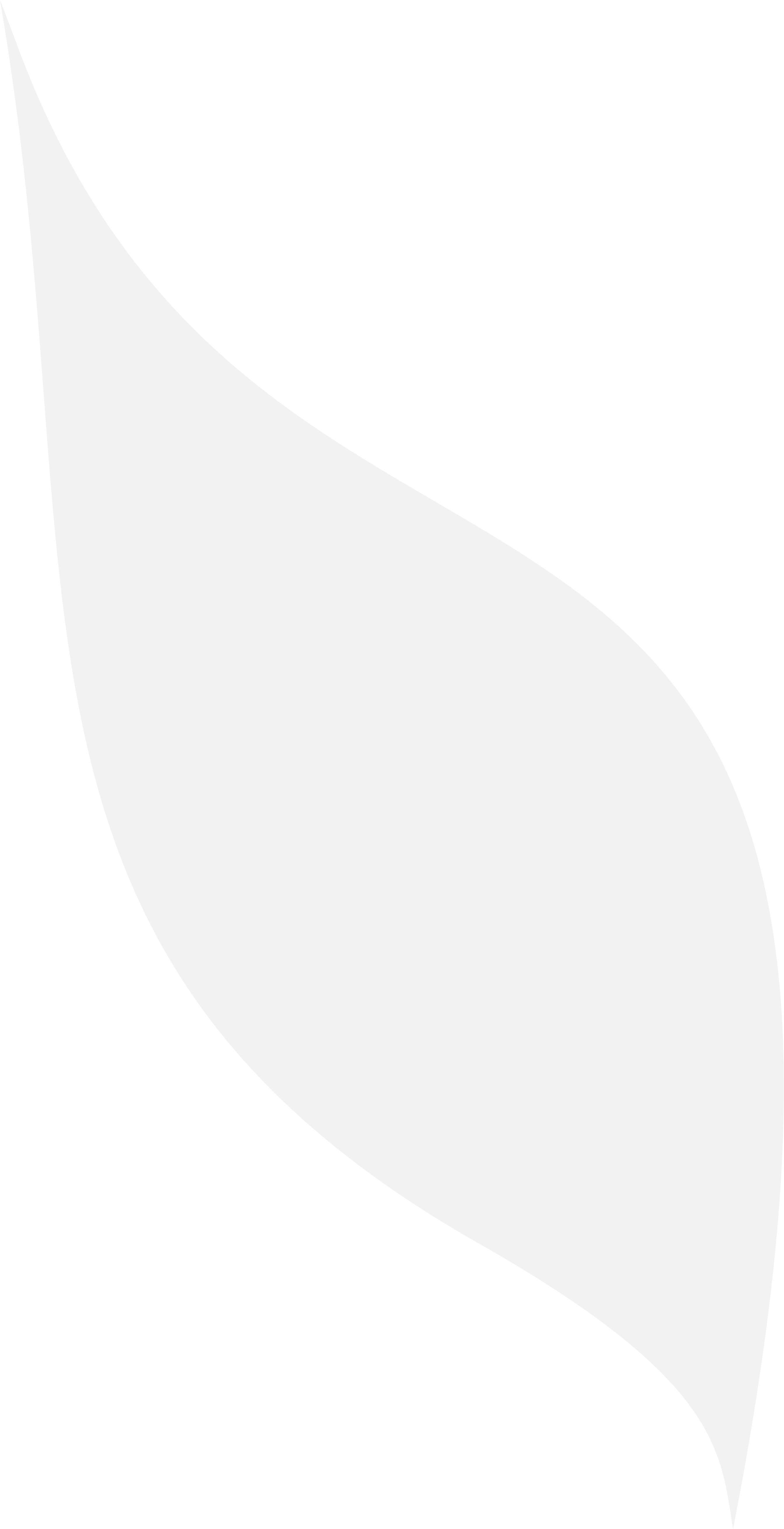 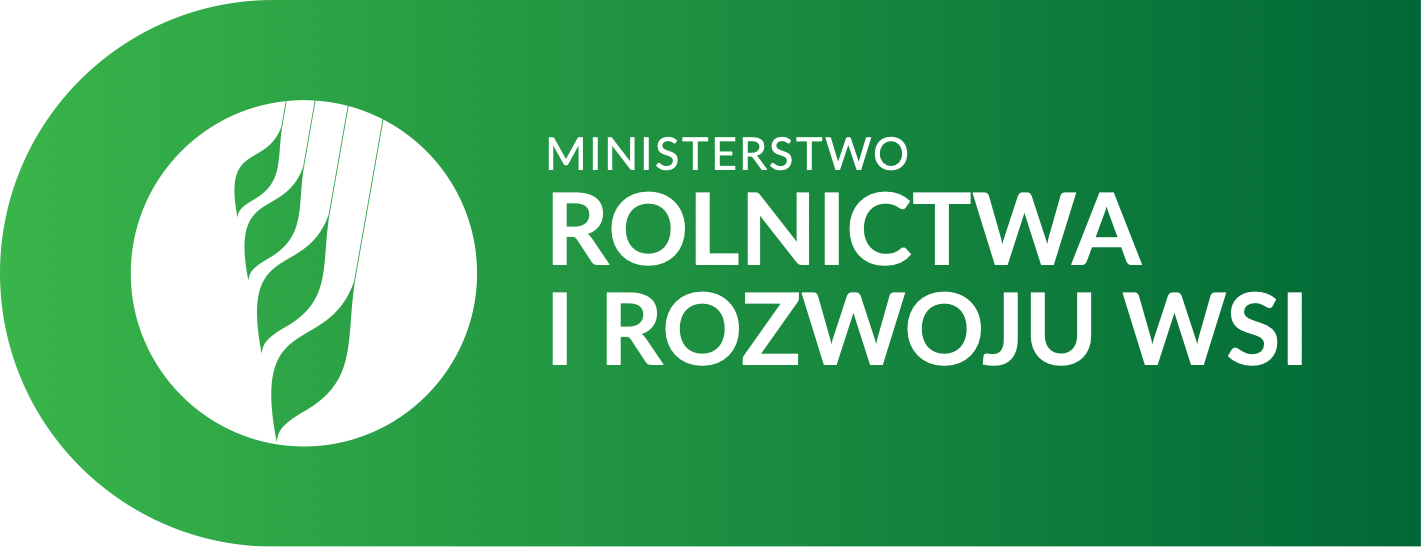 WARUNKI DOSTĘPU
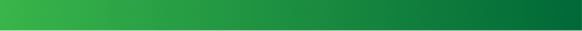 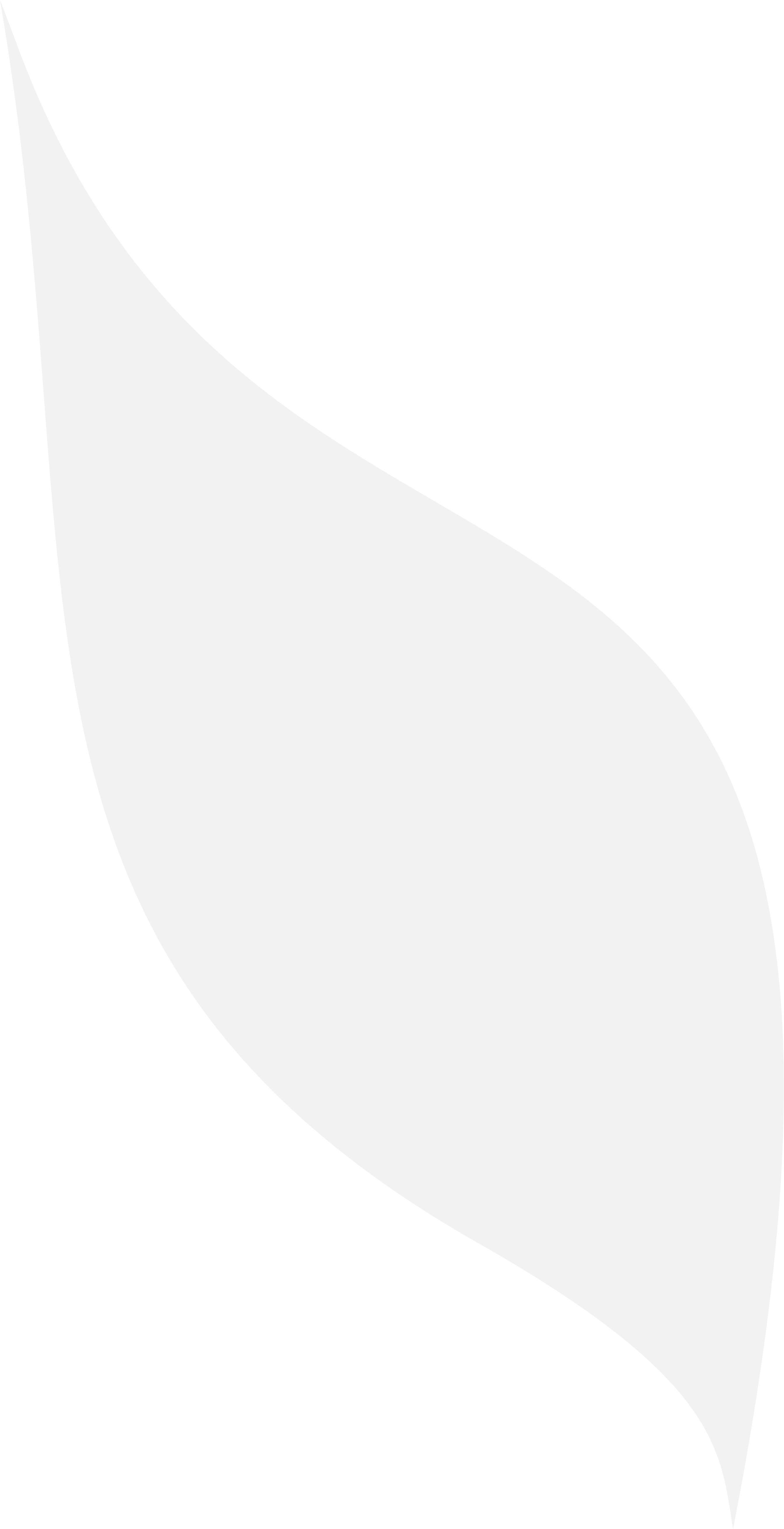 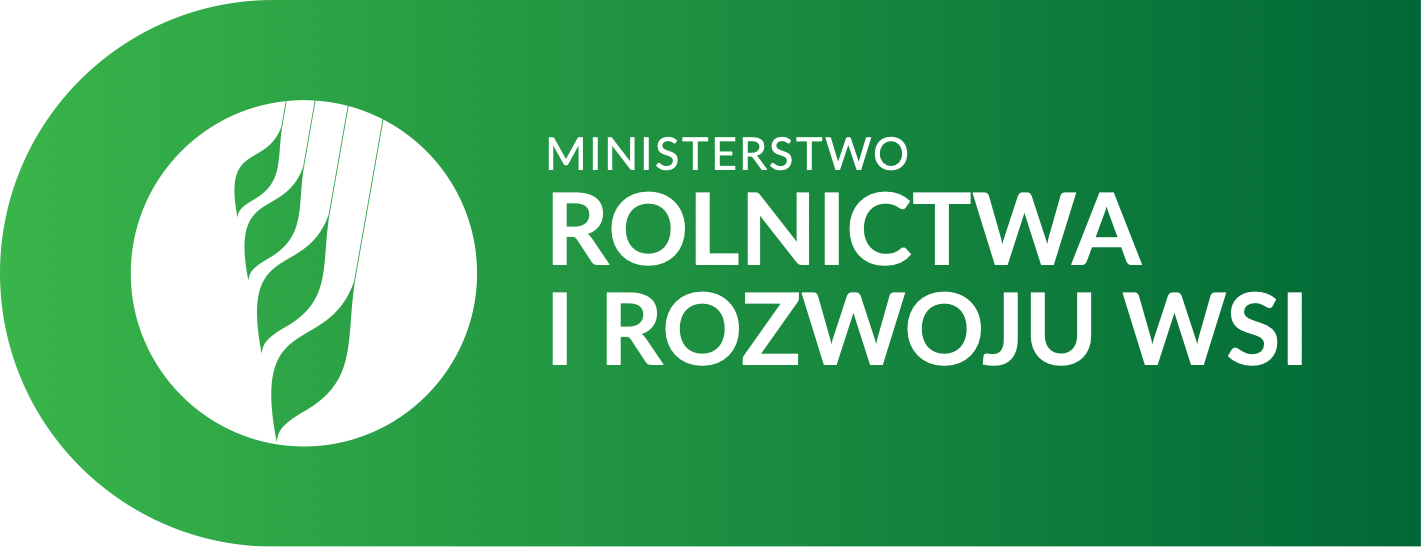 PRAWO DO SPRZECIWU
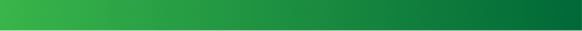 Wniesienie SPRZECIWU nie wstrzymuje oceny pod względem spełnienia kryteriów wyboru LSR pozostałych LSR i weryfikacji obszarowej.
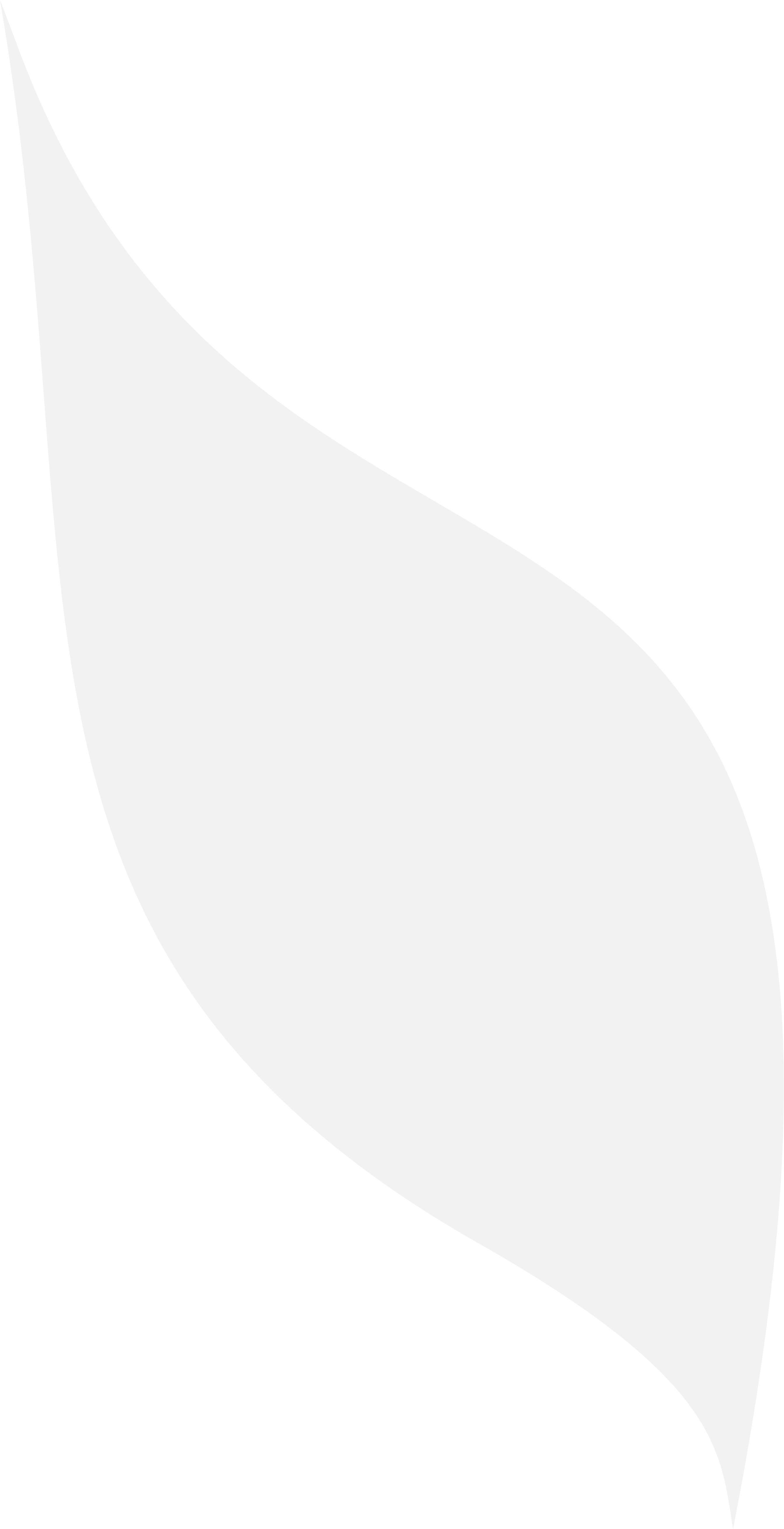 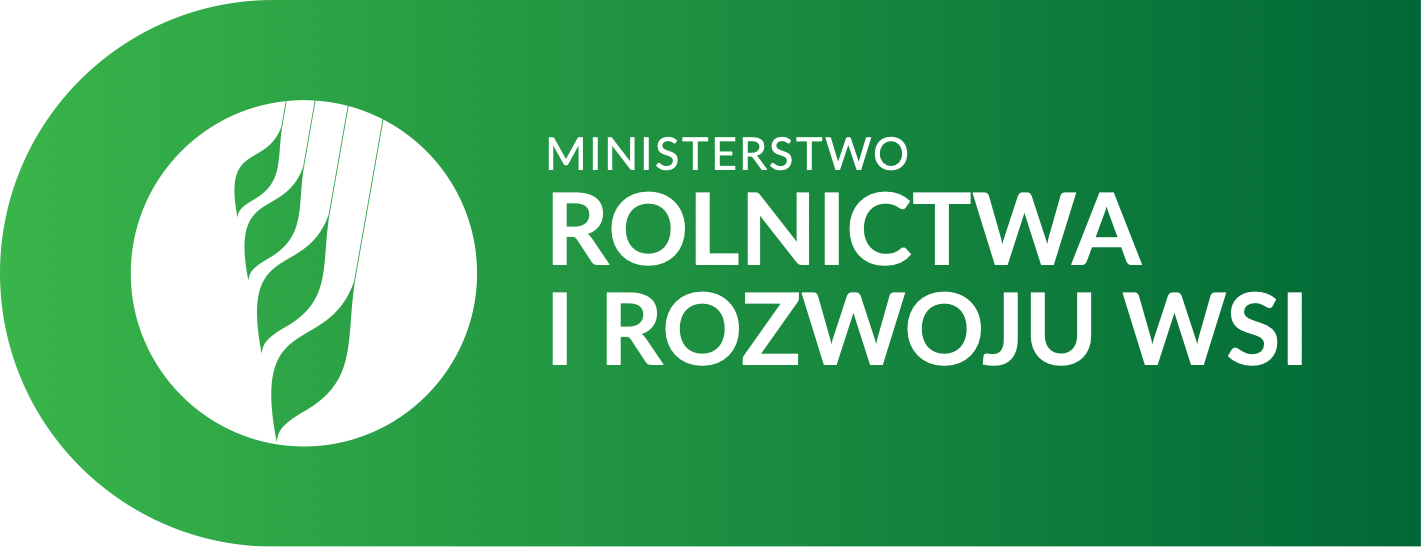 WYBÓR LSR cd.
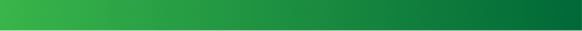 Regulamin: zakres informacji do zawarcia w regulaminie zasadniczo nie ulega zmianie, poza tym, że REZYGNUJE SIĘ Z OKREŚLENIA MINIMALNEJ LICZBY PUNKTÓW, której uzyskanie było niezbędne do wyboru LSR oraz warunkowało wybór w ramach poszczególnych kryteriów.
Zastosowanie kryteriów:
MIERZALNYCH (ok. 60% wagi) np. odwołujących się do oficjalnych opublikowanych danych statystycznych, tj. np. wskaźniki dot. rolnictwa oraz środowiska i klimatu, demograficzne, społeczne czy gospodarcze,
RÓŻNICUJĄCYCH (niemierzalnych, ok 40% wagi), tj. np.: zintegrowanie, partnerstwo we wdrażaniu LSR, innowacyjność, terytorialność.
Konieczna będzie WERYFIKACJA OBSZAROWA nie tylko w regionie, ale przede wszystkim pomiędzy SW, w sytuacji wstąpienia co najmniej 2 LSR na tych samym obszarach
W przypadku uzyskania przez LSR takiej samej liczby punktów lub w ww. sytuacji wstąpienia co najmniej 2 LSR na tych samych obszarach, mając na uwadze konkurencyjny wybór LSR, przewidziano MECHANIZMY ROZSTRZYGAJĄCE.
W związku z ograniczonymi środkami na wdrożenie interwencji planuje się BUDŻET CENTRALNY W RAMACH EFRROW, a w związku z tym kolejność przysługiwania pomocy ustalana będzie w skali całego kraju wg uzyskanej liczby punktów. Rozważane jest jednak wyodrębnienie KOPERT REGIONALNYCH dla tych województw, które będą realizować RLKS w wielofunduszowej formule bezpośredniej.
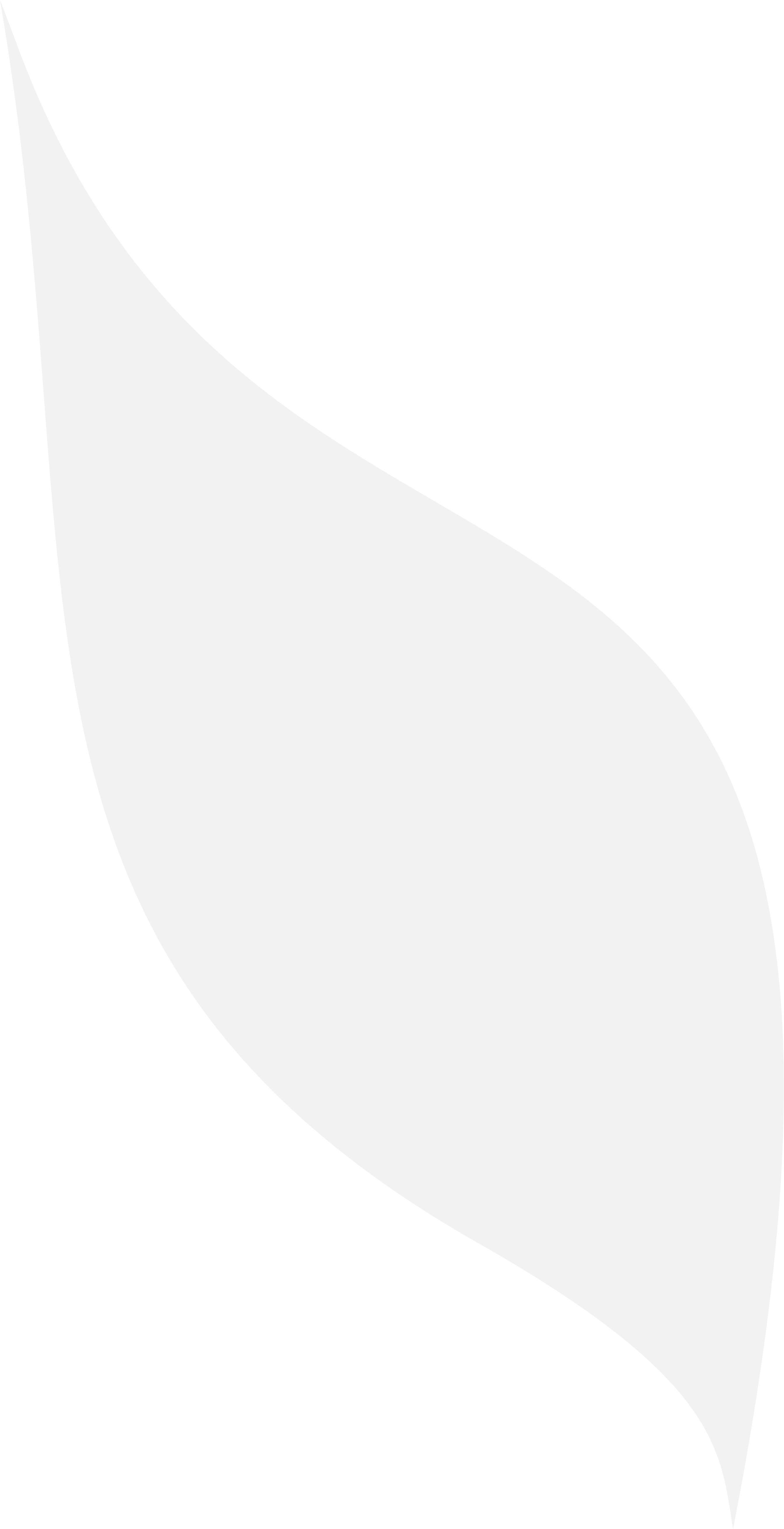 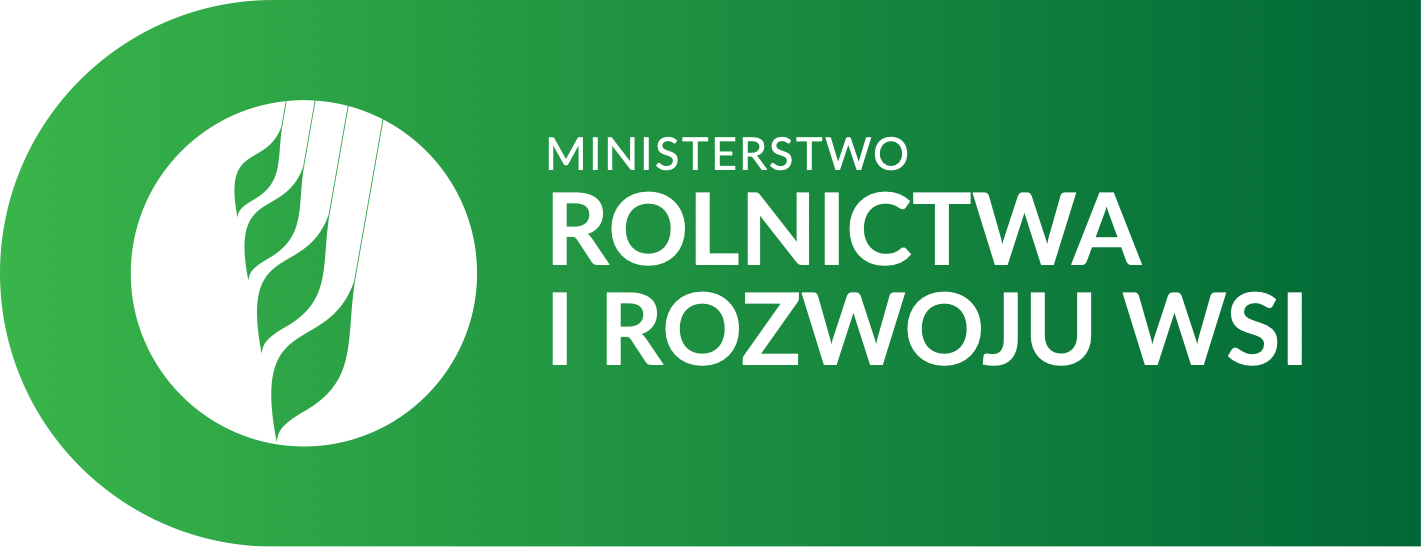 WNIOSEK nr 1
MECHANIZMY ROZSTRZYGAJĄCE
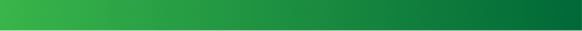 WNIOSEK nr 2
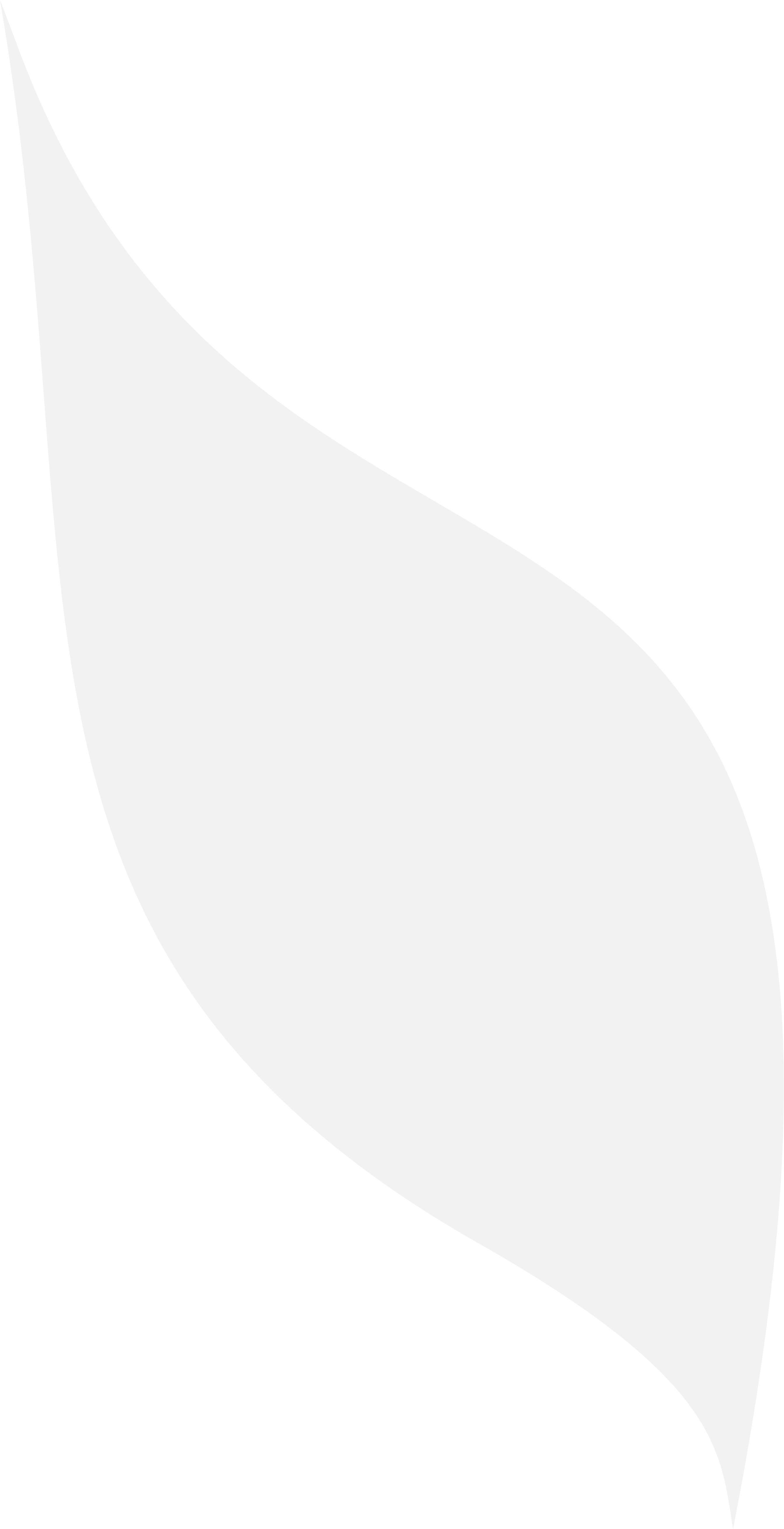 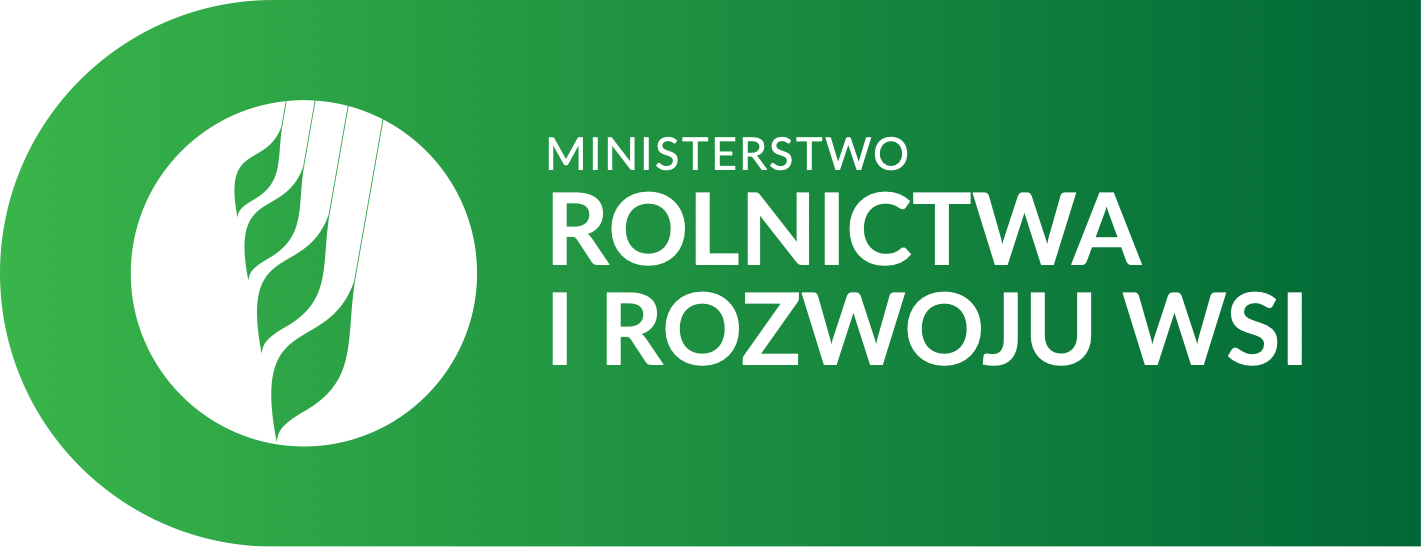 MECHANIZMY ROZSTRZYGAJĄCE
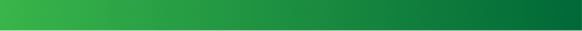 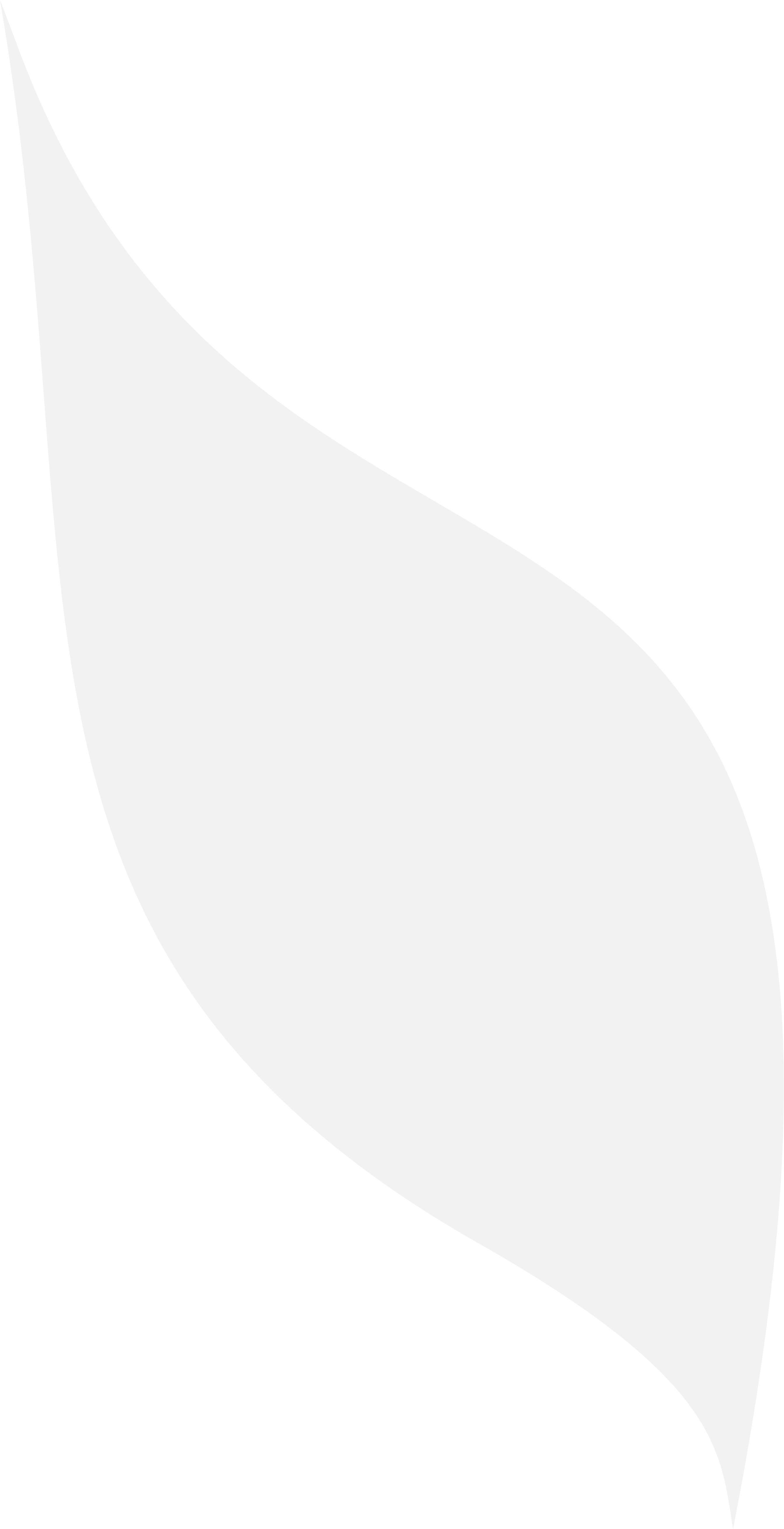 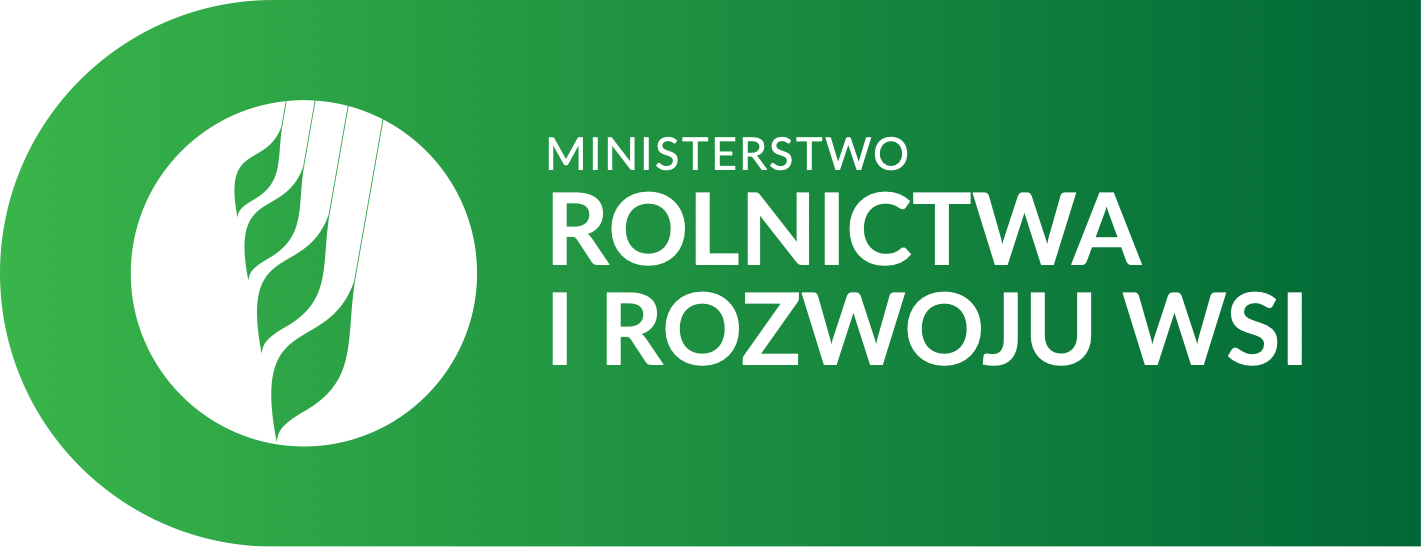 LISTY LSR
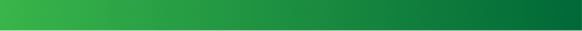 UWAGA: Uszeregowanie LSR na tzw. liście krajowej w zakresie EFRROW, będzie przy użyciu narzędzia informatycznego, które po wprowadzeniu danych cząstkowych (liczba punktów w ramach poszczególnych kryteriów wyboru), dokona automatycznego uszeregowania LSR na liście, z  jednoczesnym wskazaniem, które LSR mieszczą się w limicie środków przewidzianych na konkurs w ramach poszczególnych funduszy. Planuje się, aby narzędzie to zostało opracowane przez Agencję Restrukturyzacji i Modernizacji Rolnictwa. Zamierzeniem jest, aby po wprowadzeniu danych z poszczególnych komisji regionalnych, było to narzędzie „samoobsługowe”, które automatycznie utworzy listę wybranych LSR w całym kraju.
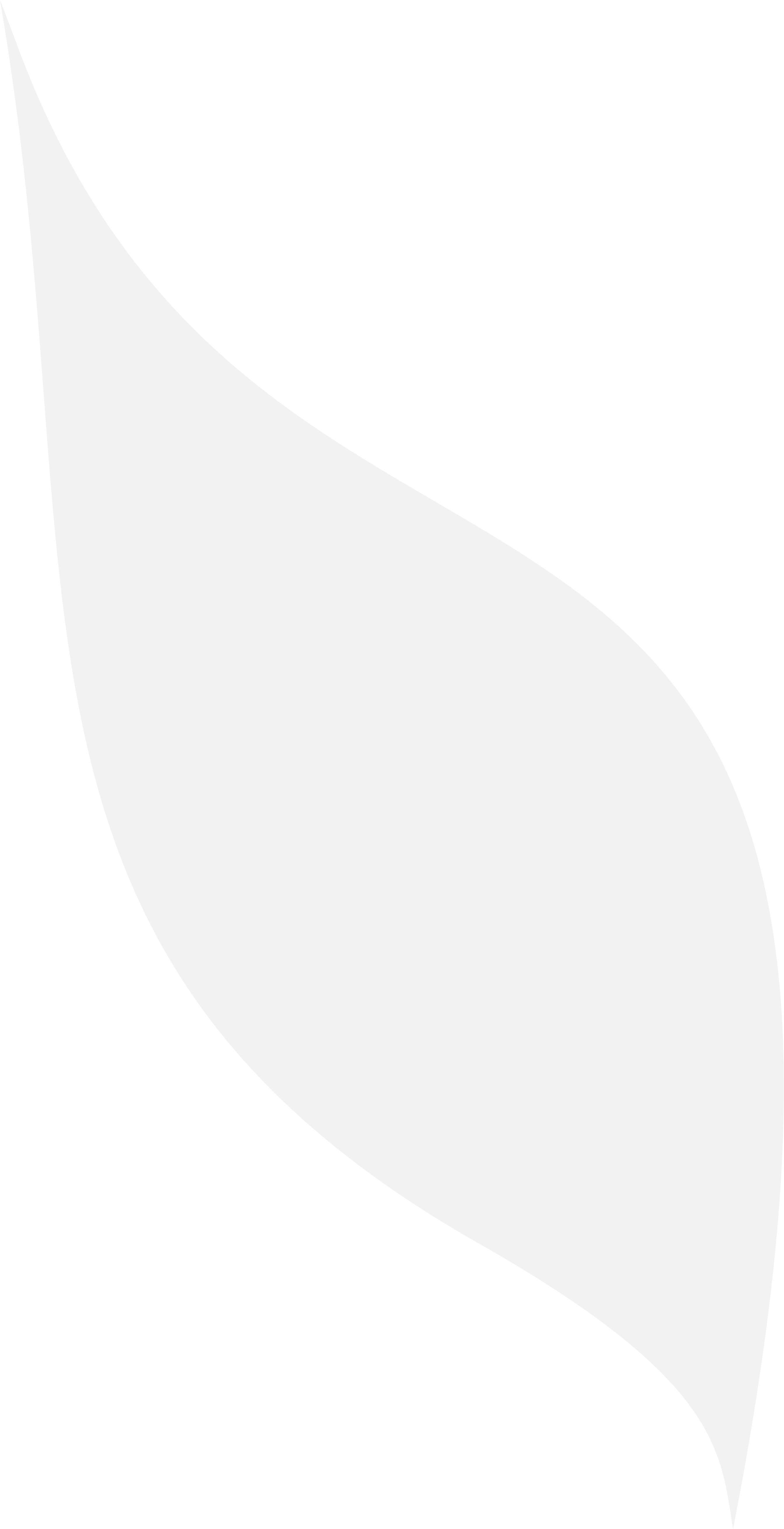 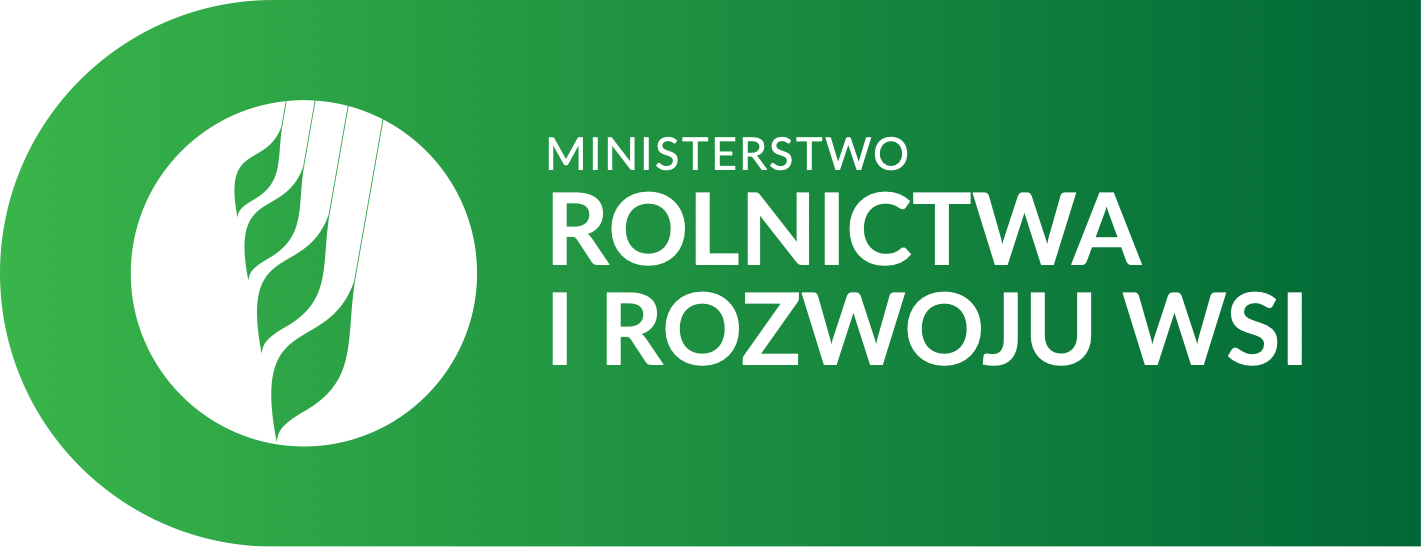 PRAWO DO ODWOŁANIA
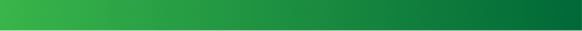 UWAGA: w przypadku gdy kwota przeznaczona na wybór LSR w konkursie nie wystarcza na wybranie LSR, okoliczność ta nie może stanowić wyłącznej przesłanki wniesienia odwołania.
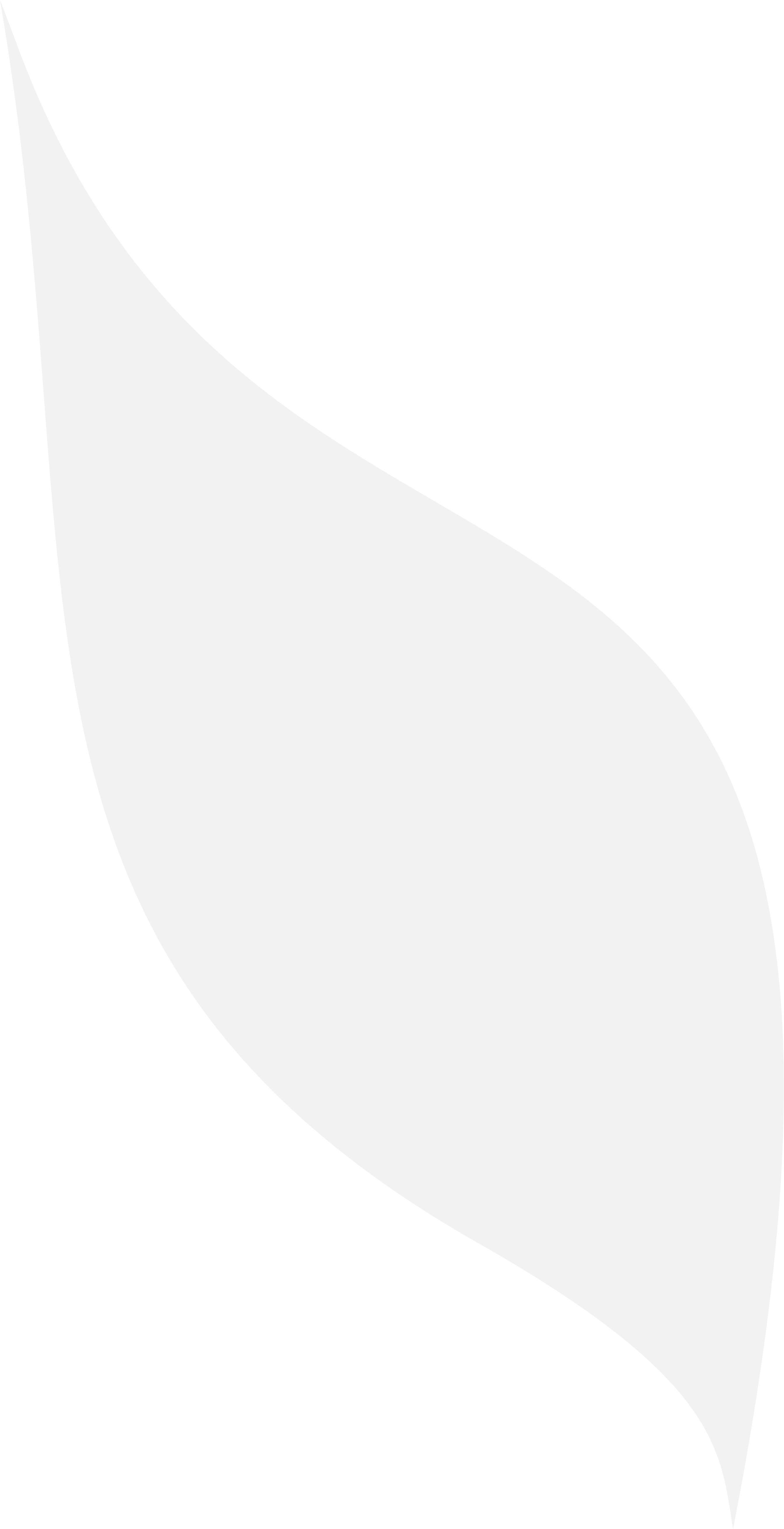 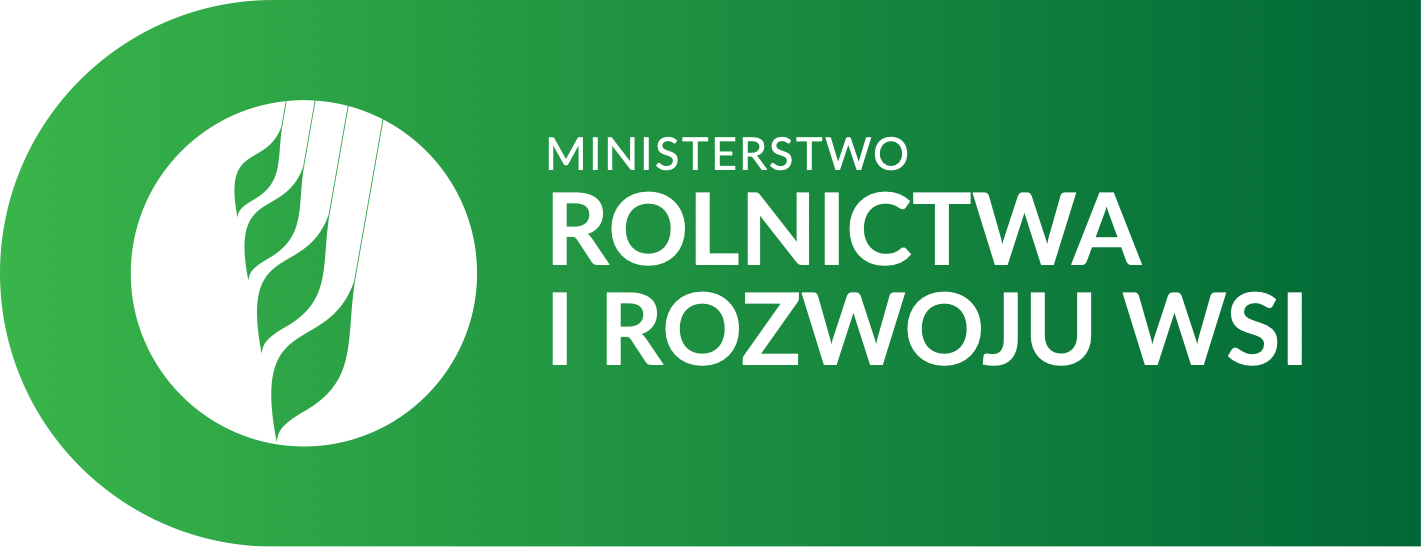 WYBÓR LSR cd.
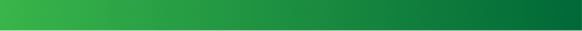 Wyboru LSR dokonuje się W TERMINIE 5 MIESIĘCY od dnia upływu terminu składania wniosków o wybór LSR.
Niezwłocznie po dokonaniu wyboru LSR ZARZĄD WOJEWÓDZTWA ZATWIERDZA LSR, zawierając z LGD, która będzie realizowała tę LSR, UMOWĘ RAMOWĄ. IZ wskaże wysokość środków przeznaczonych na realizację LSR, do której można niezwłocznie zawierać umowy ramowe.
Umowa ramowa z LGD nie może zostać zawarta do dnia upływu terminu na wniesienie skargi do sądu administracyjnego, w sytuacji gdy:
LSR nie mieszczą się w ww. limicie środków,
zostaną złożone co najmniej dwa wnioski o wybór LSR, w których obszary wdrażania LSR obejmują co najmniej jedną tą samą gminę. 

O ile będą dostępne środki przeznaczone na realizację LSR, obszar gminy, która nie jest objęta żadną wybraną LSR, może zostać:
przyłączony do jednej z wybranych LSR, która graniczy z nim, w trybie aneksowania umowy ramowej, albo
objęty LSR biorącym udział w kolejnym konkursie na wybór LSR, o ile taki zostanie przeprowadzony.
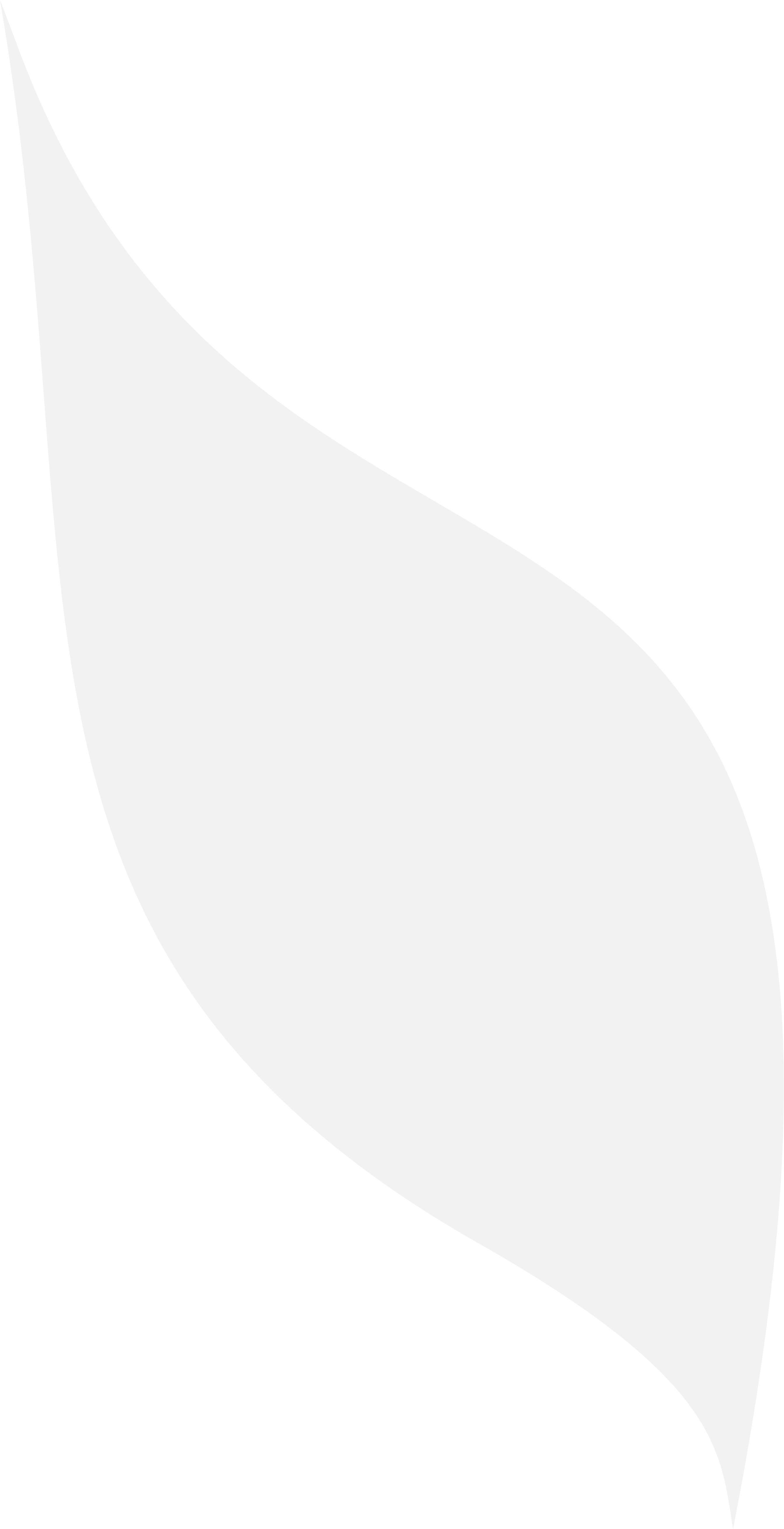 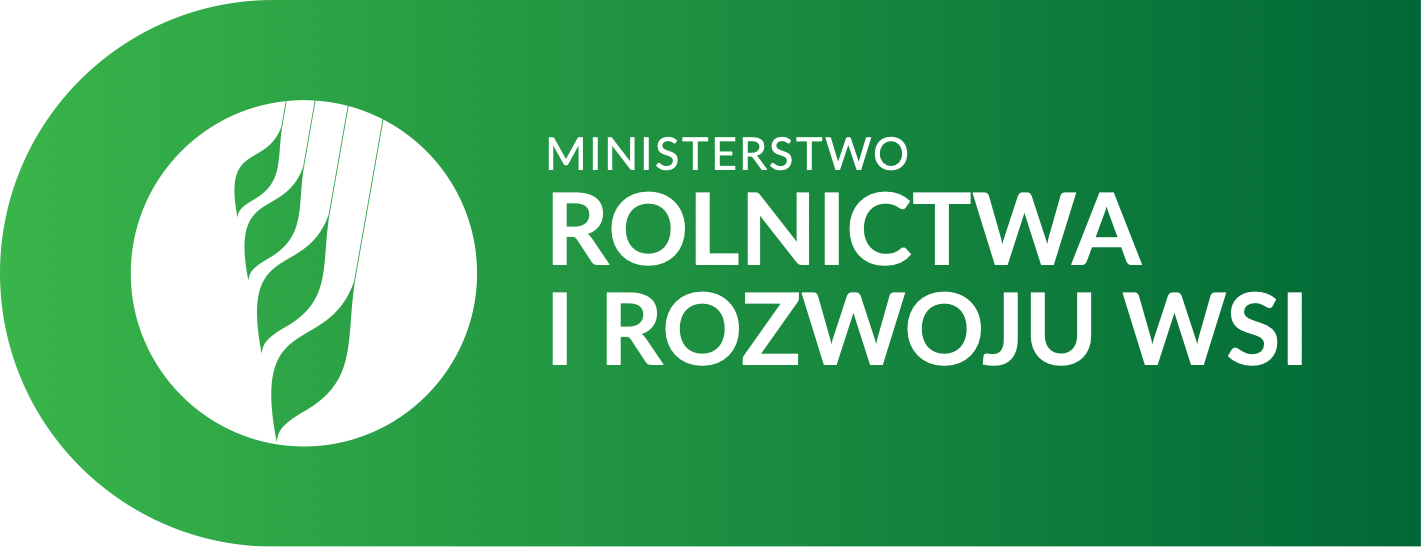 UMOWA RAMOWA
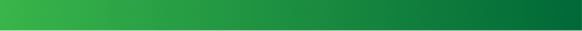 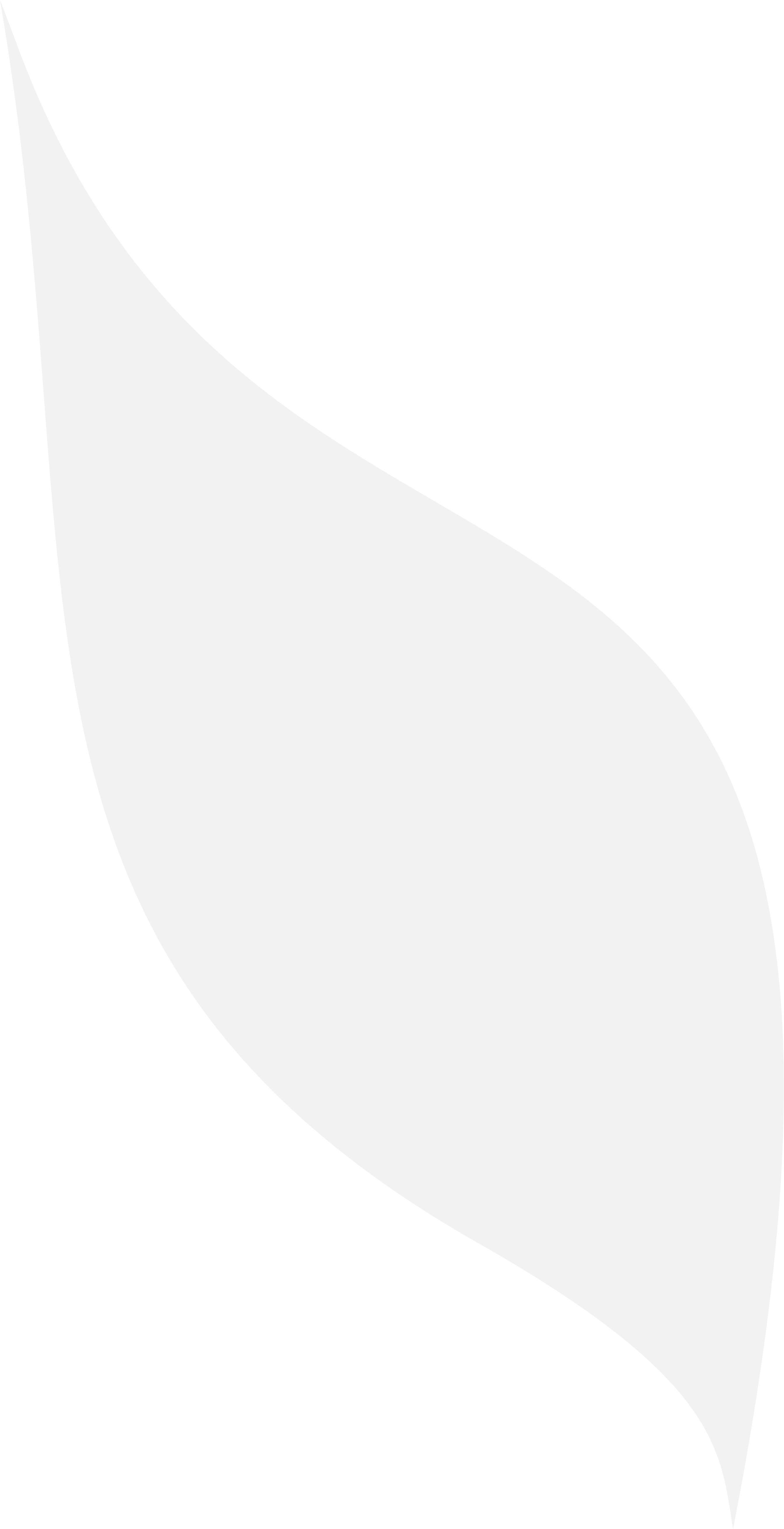 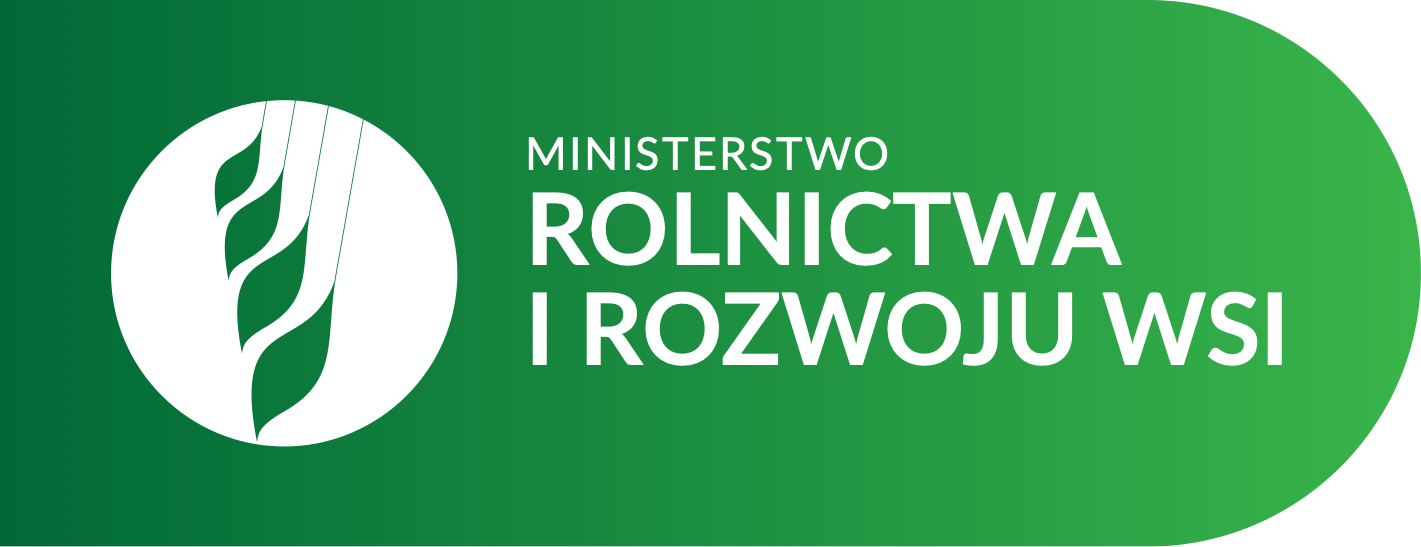 Dziękuję za uwagę
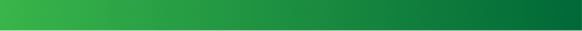 Beata Rodak
Departamentu Wspólnej Polityki Rolnej
Ministerstwo Rolnictwa i Rozwoju Wsi
beata.rodak@minrol.gov.pl